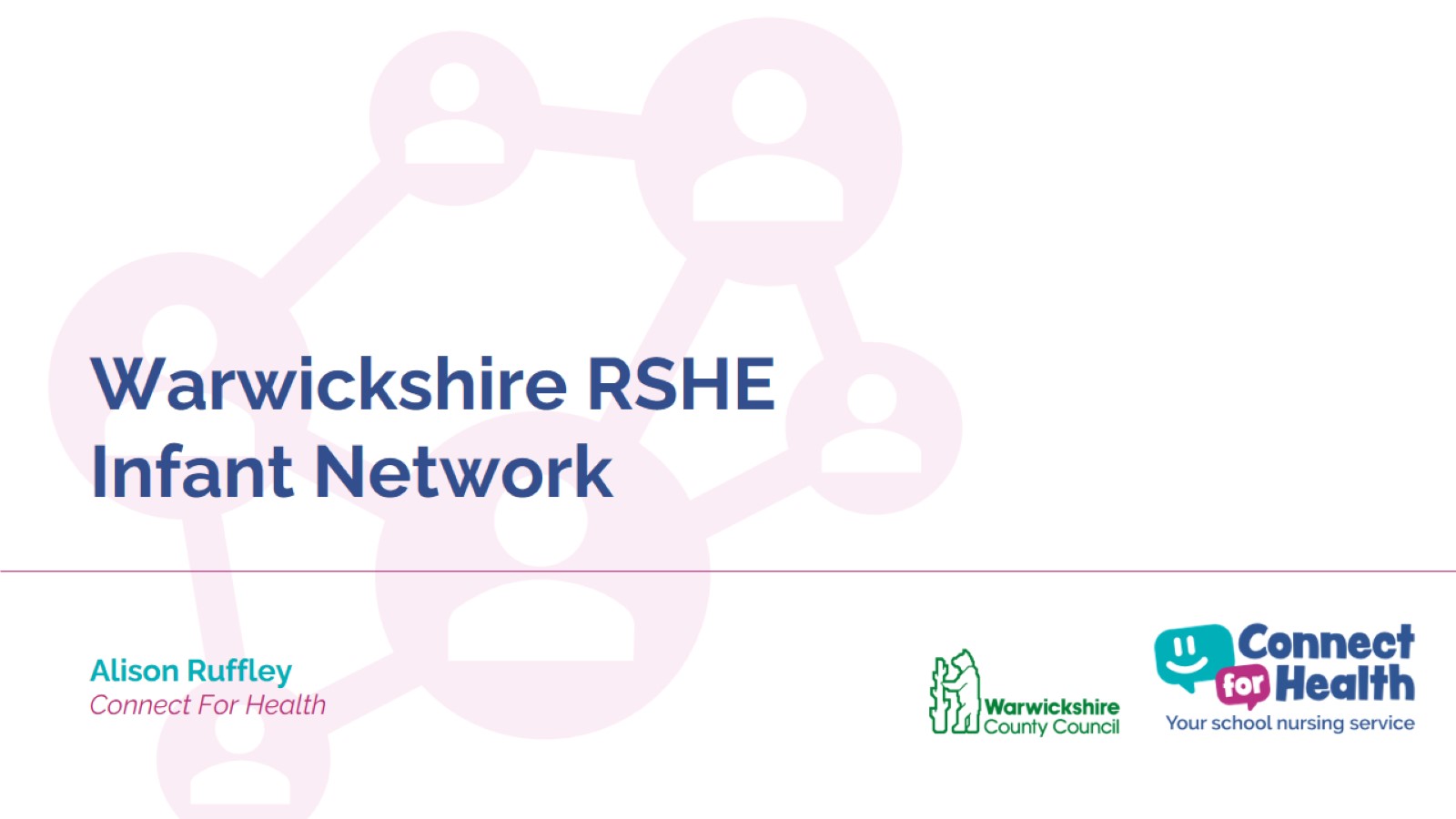 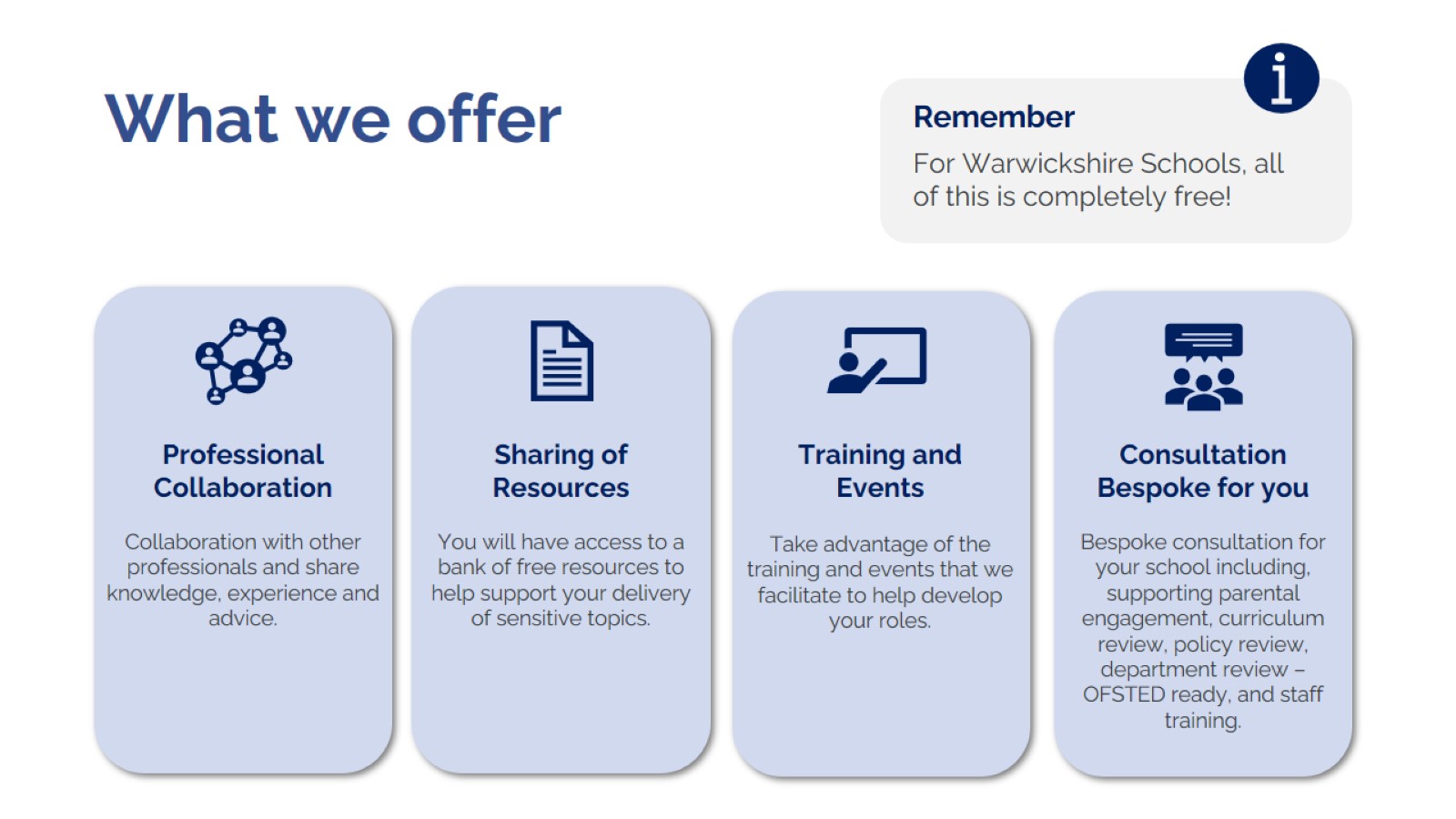 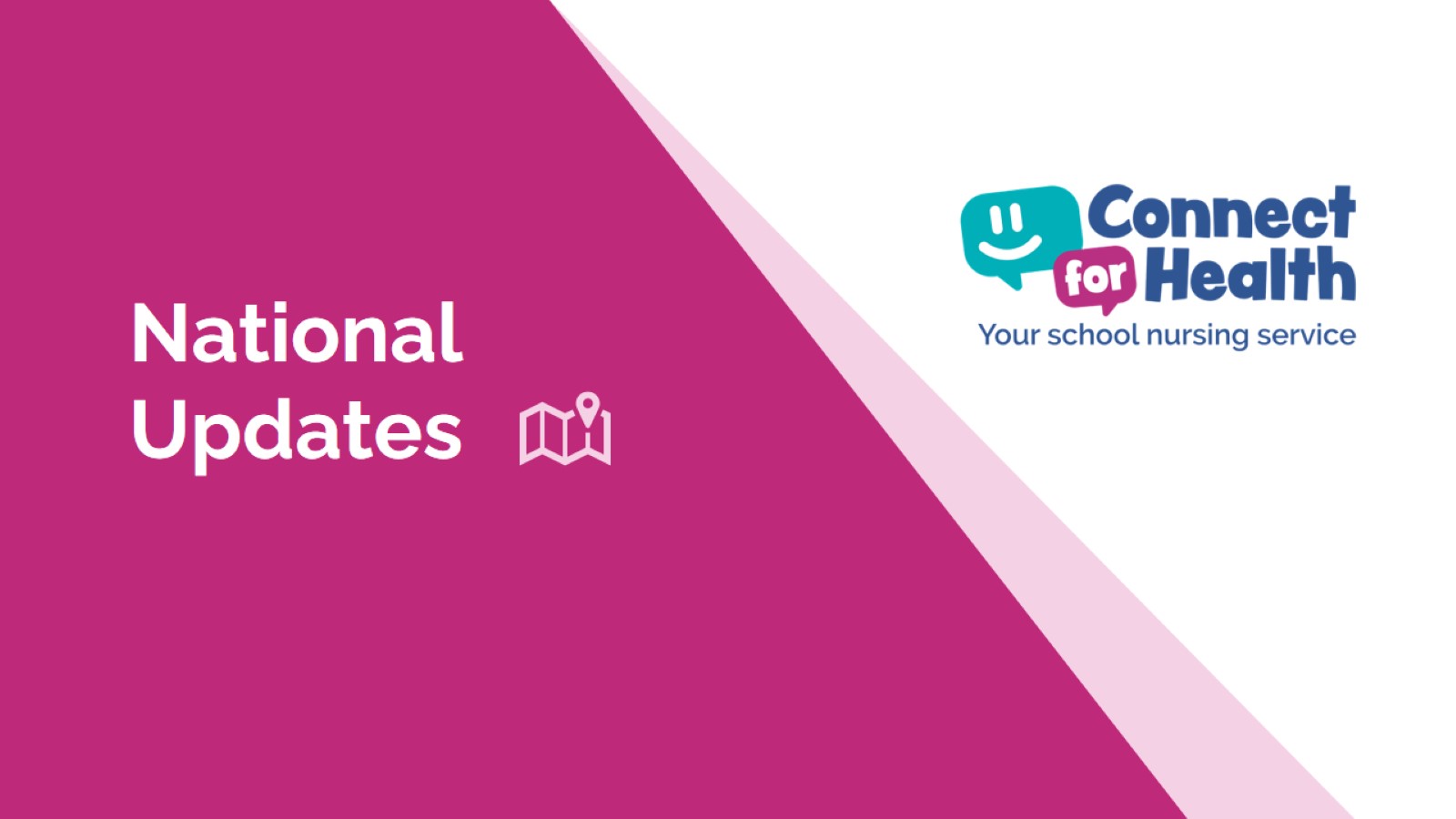 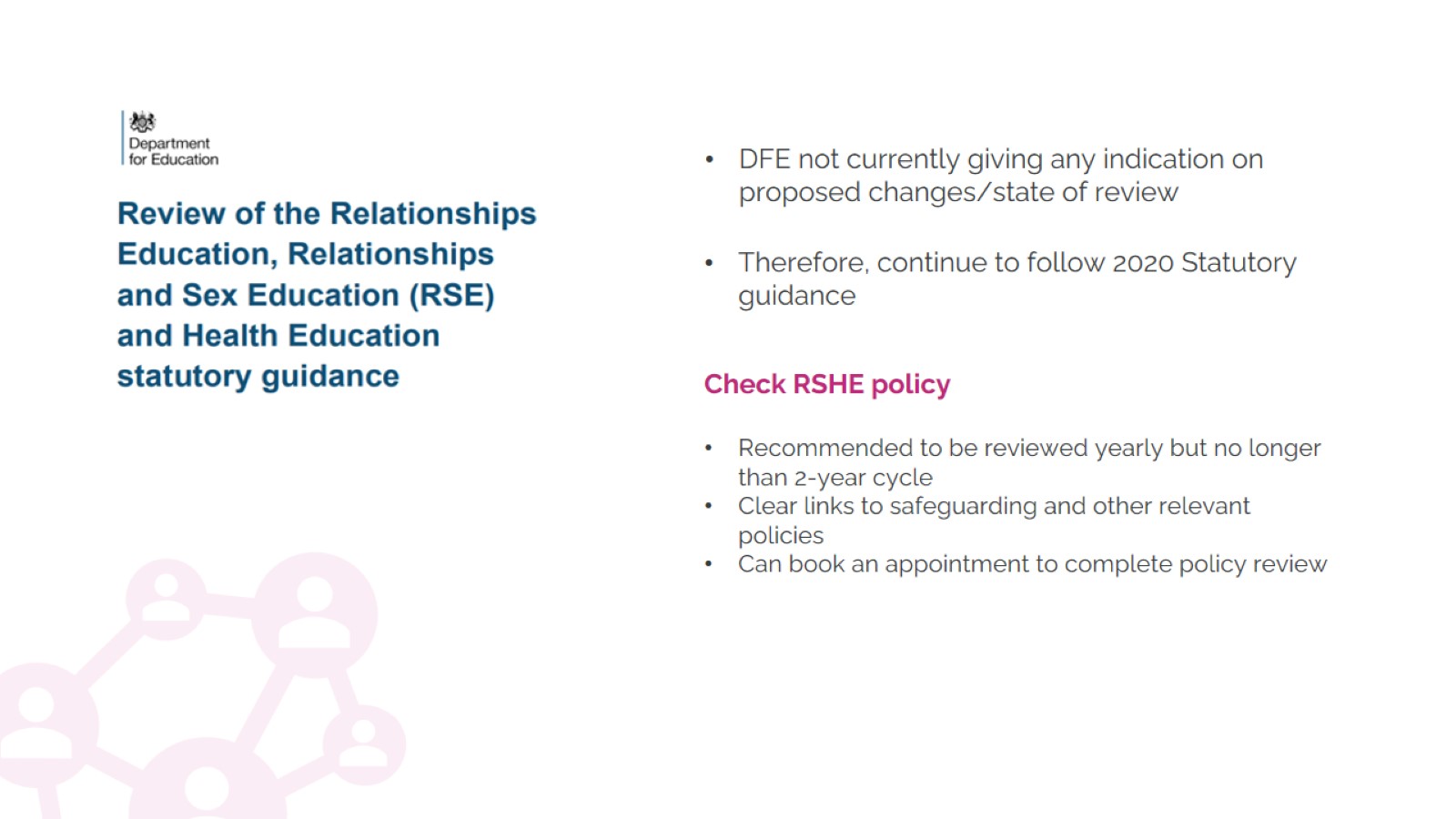 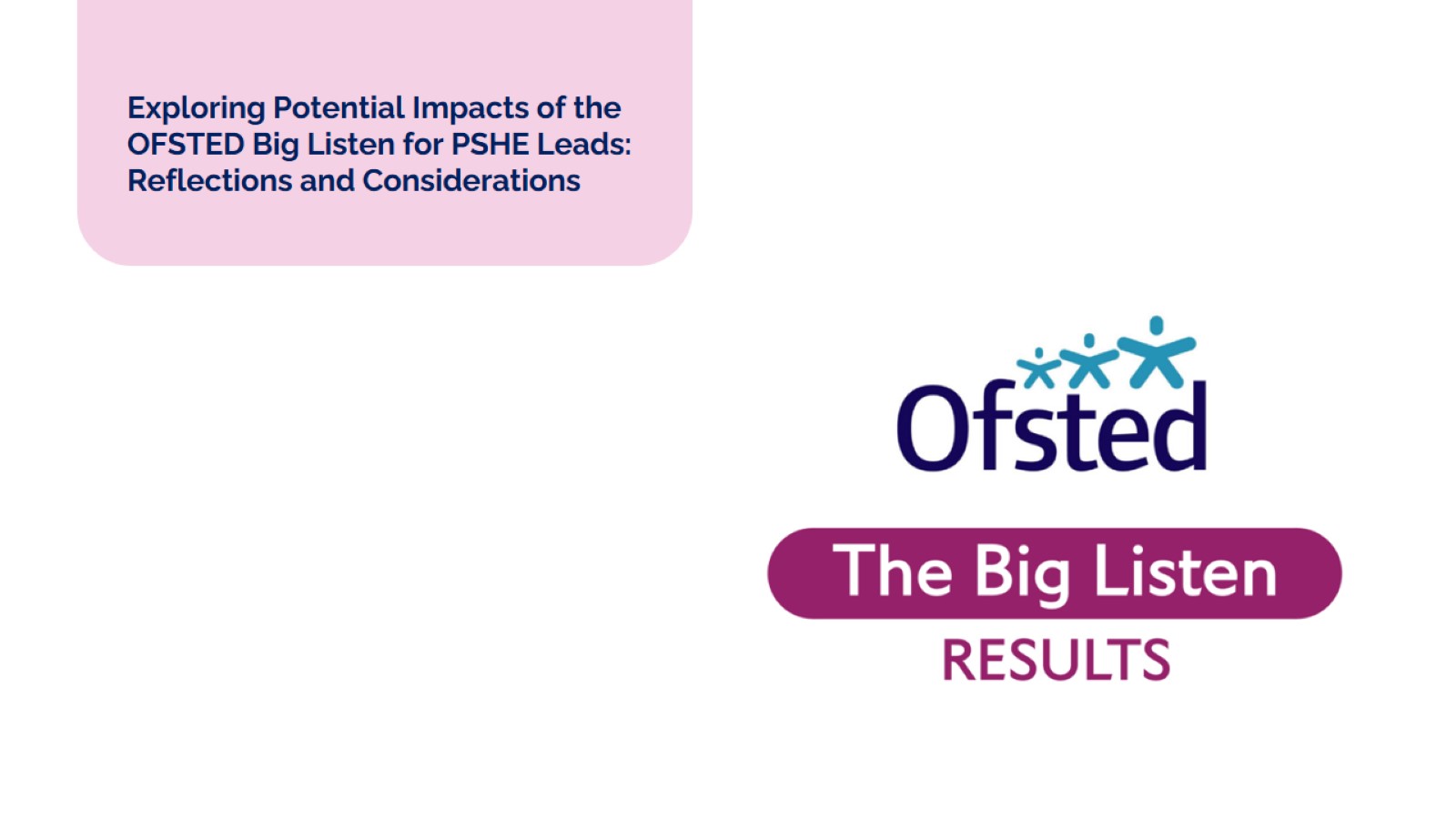 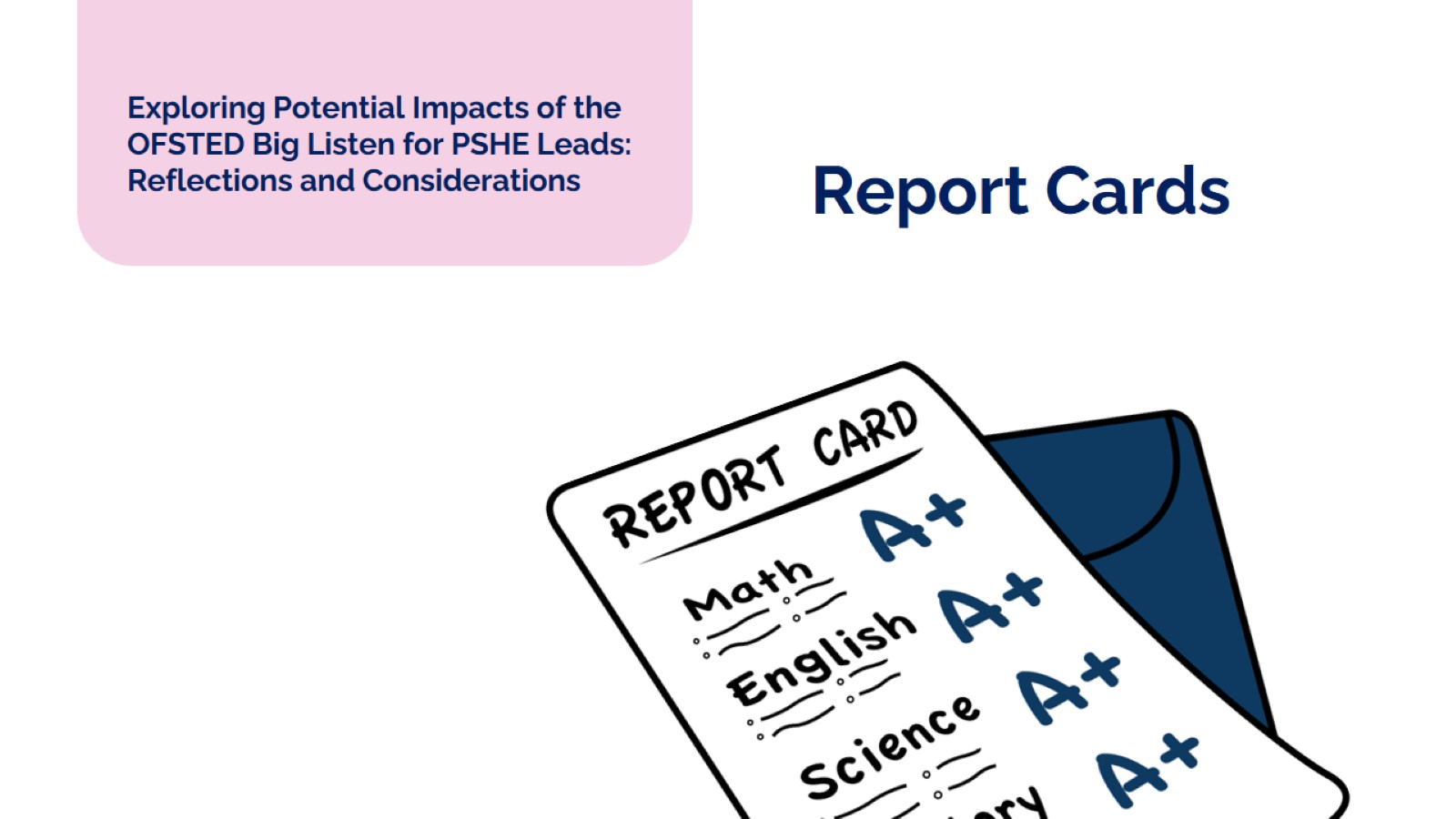 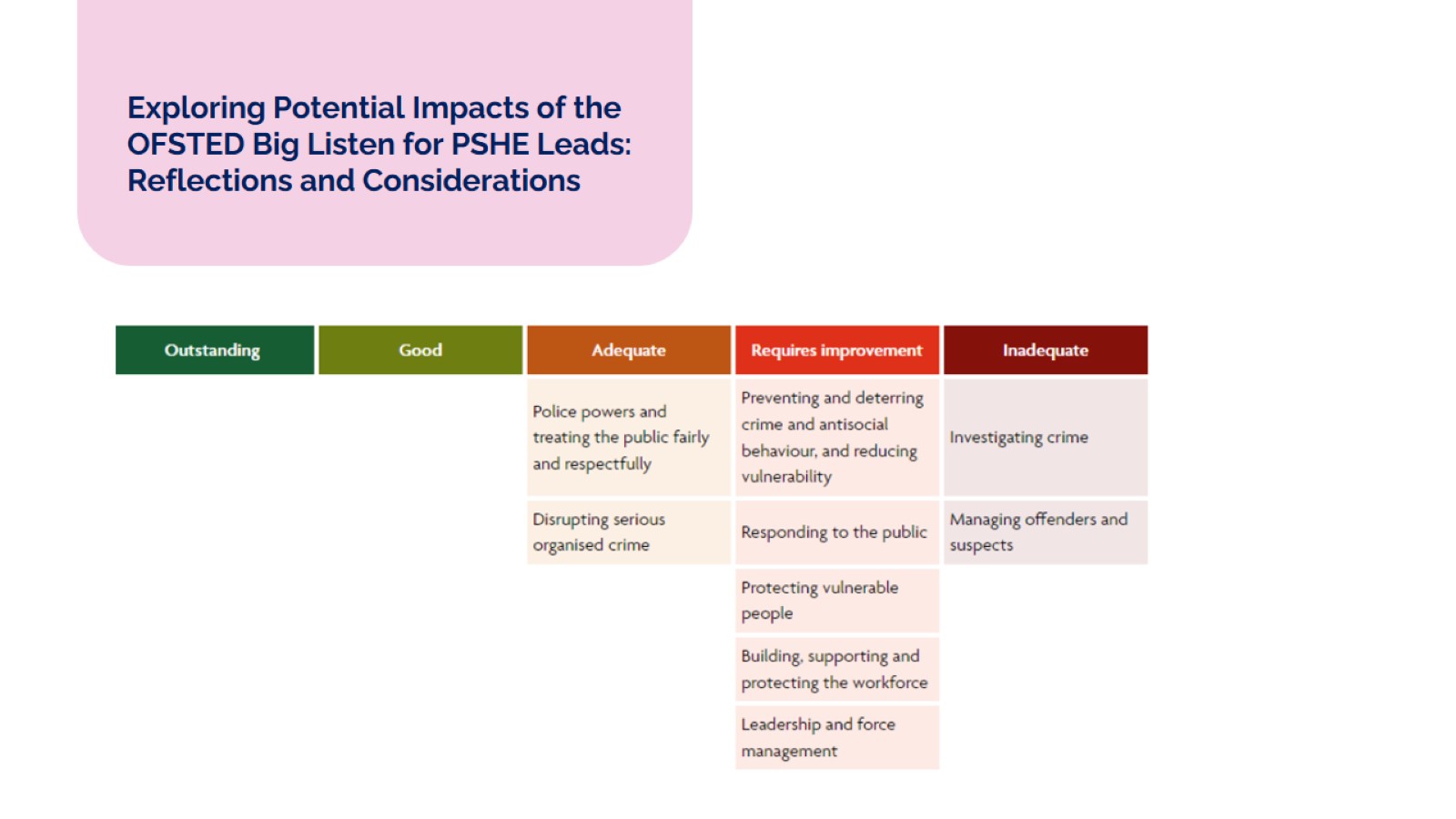 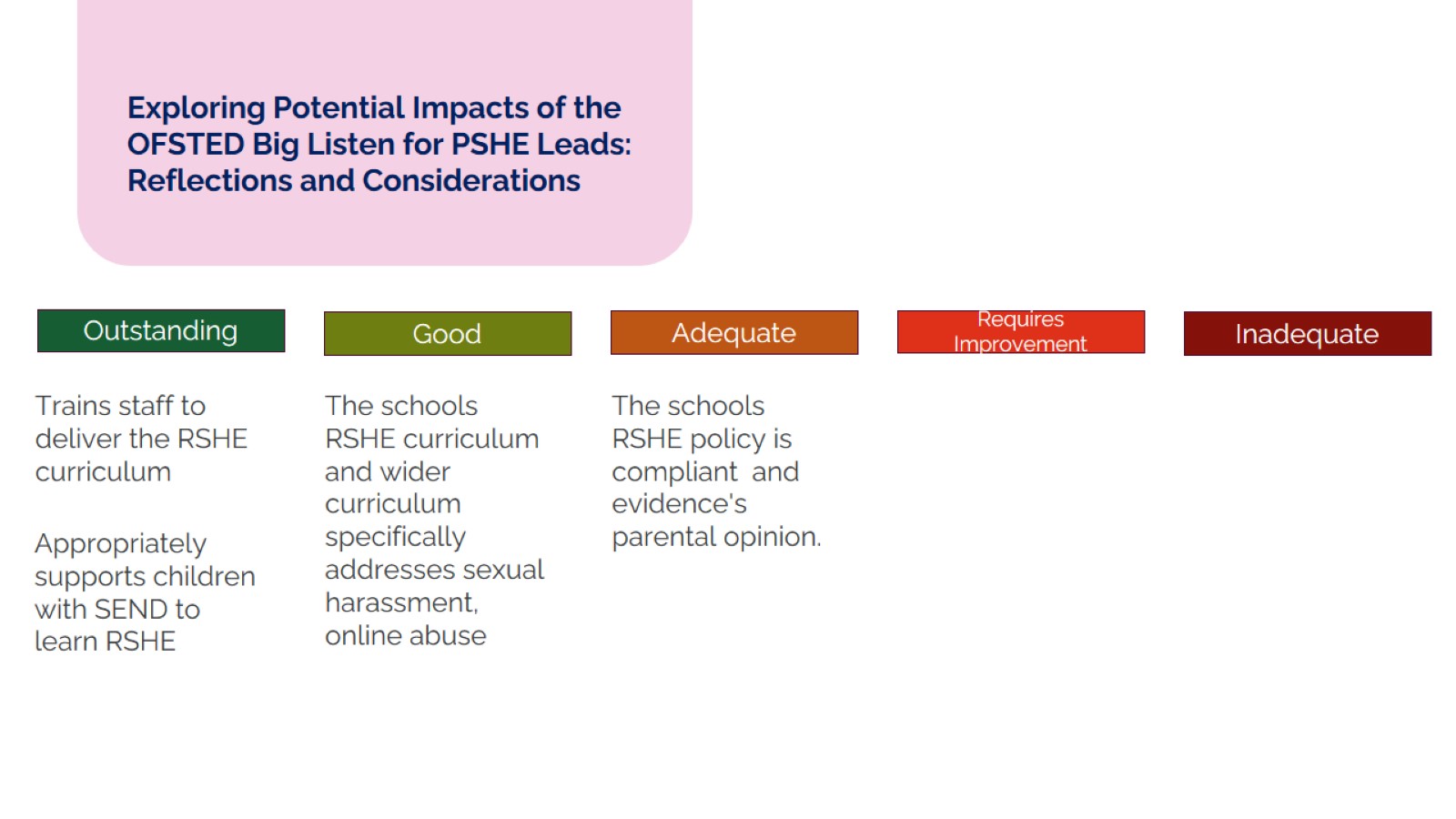 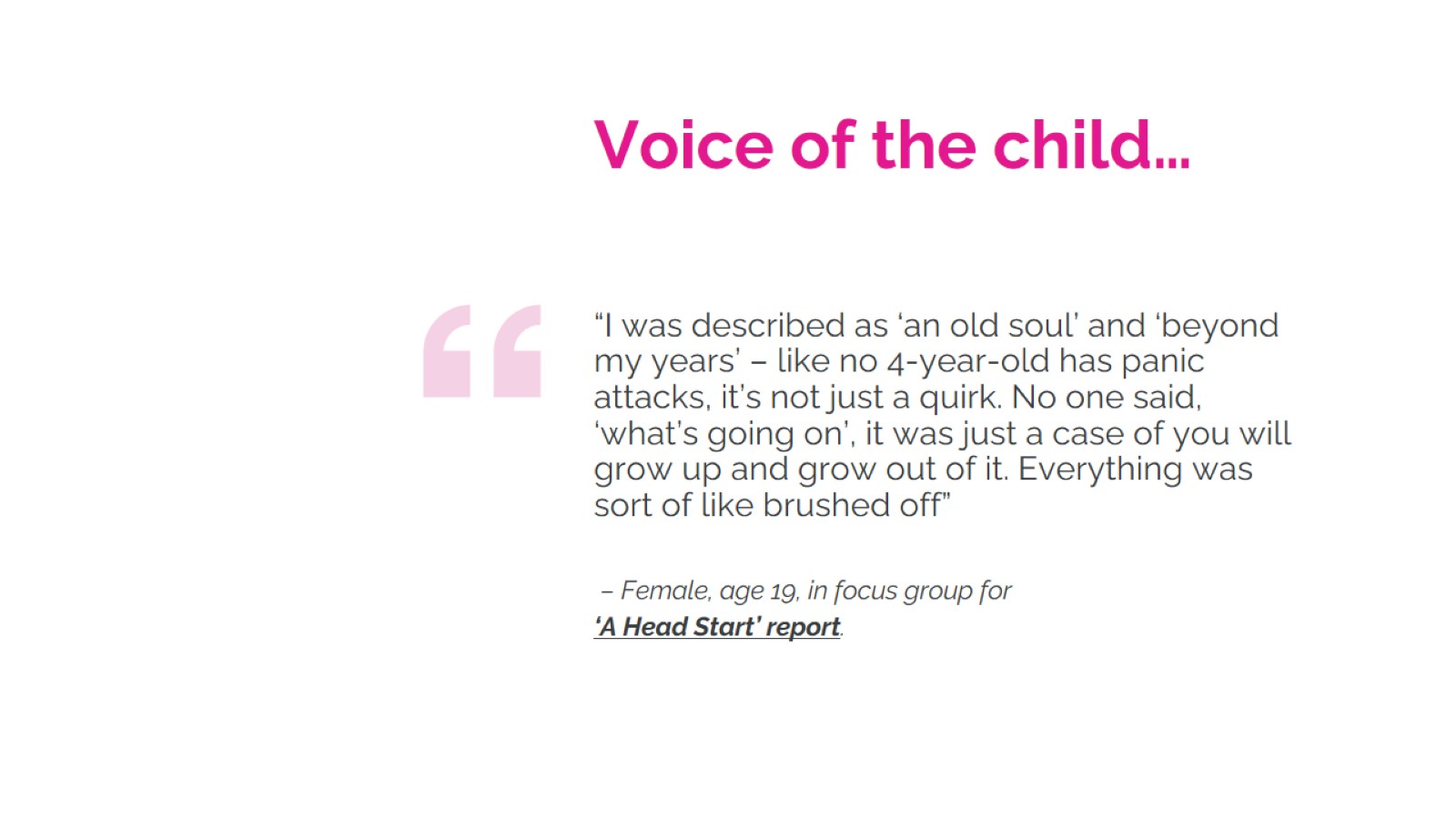 Voice of the child…
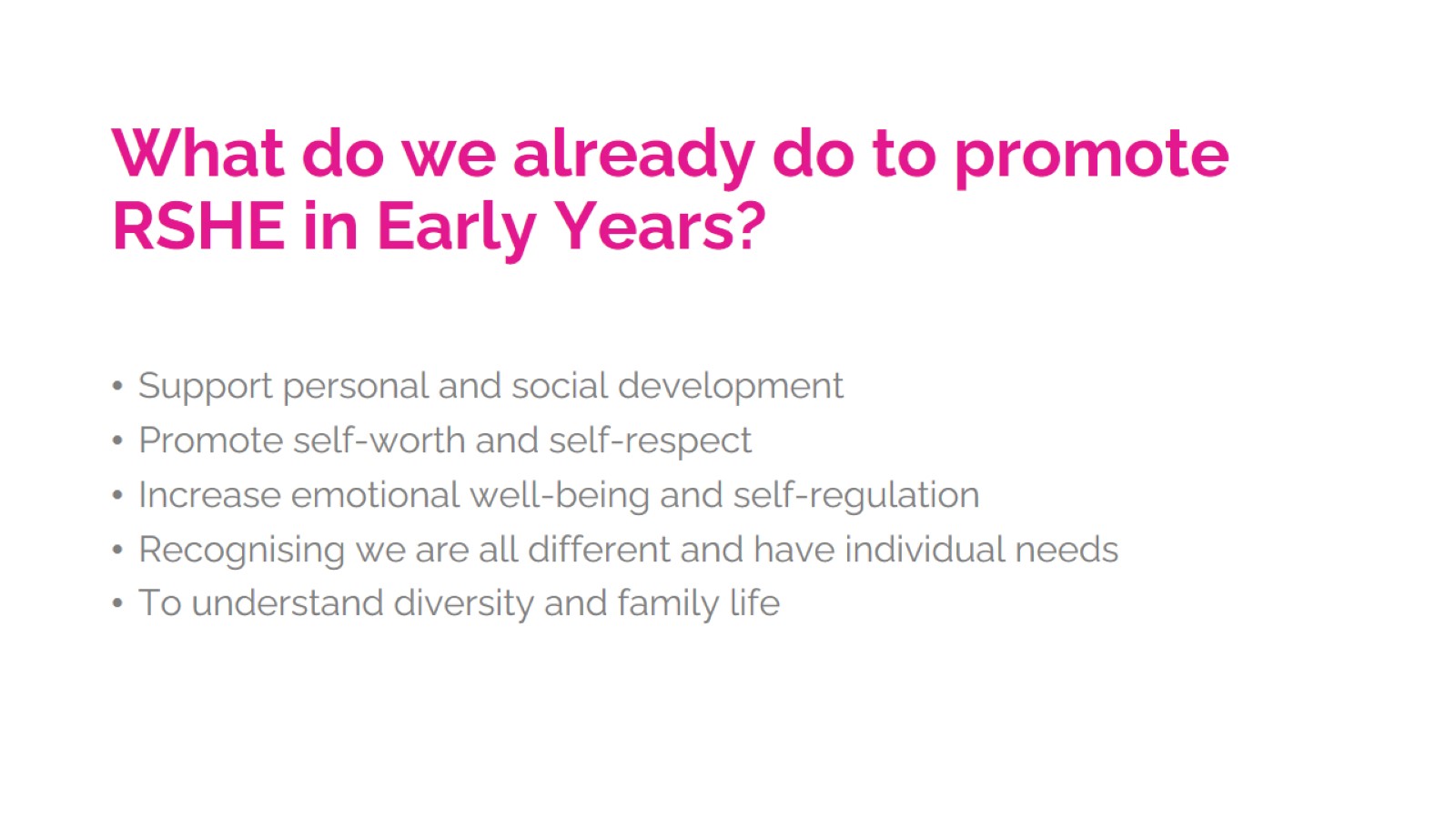 What do we already do to promote RSHE in Early Years?
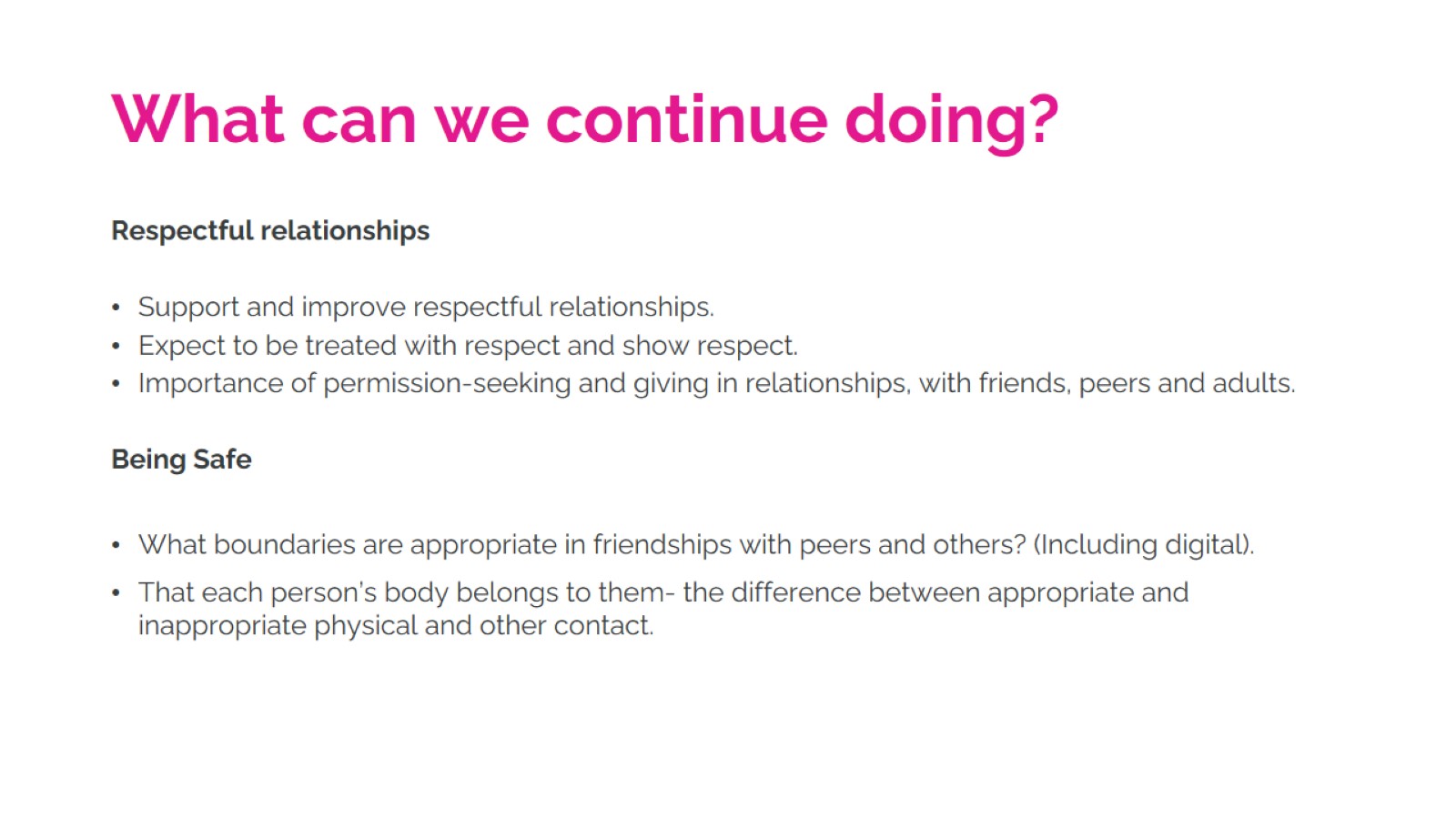 What can we continue doing?
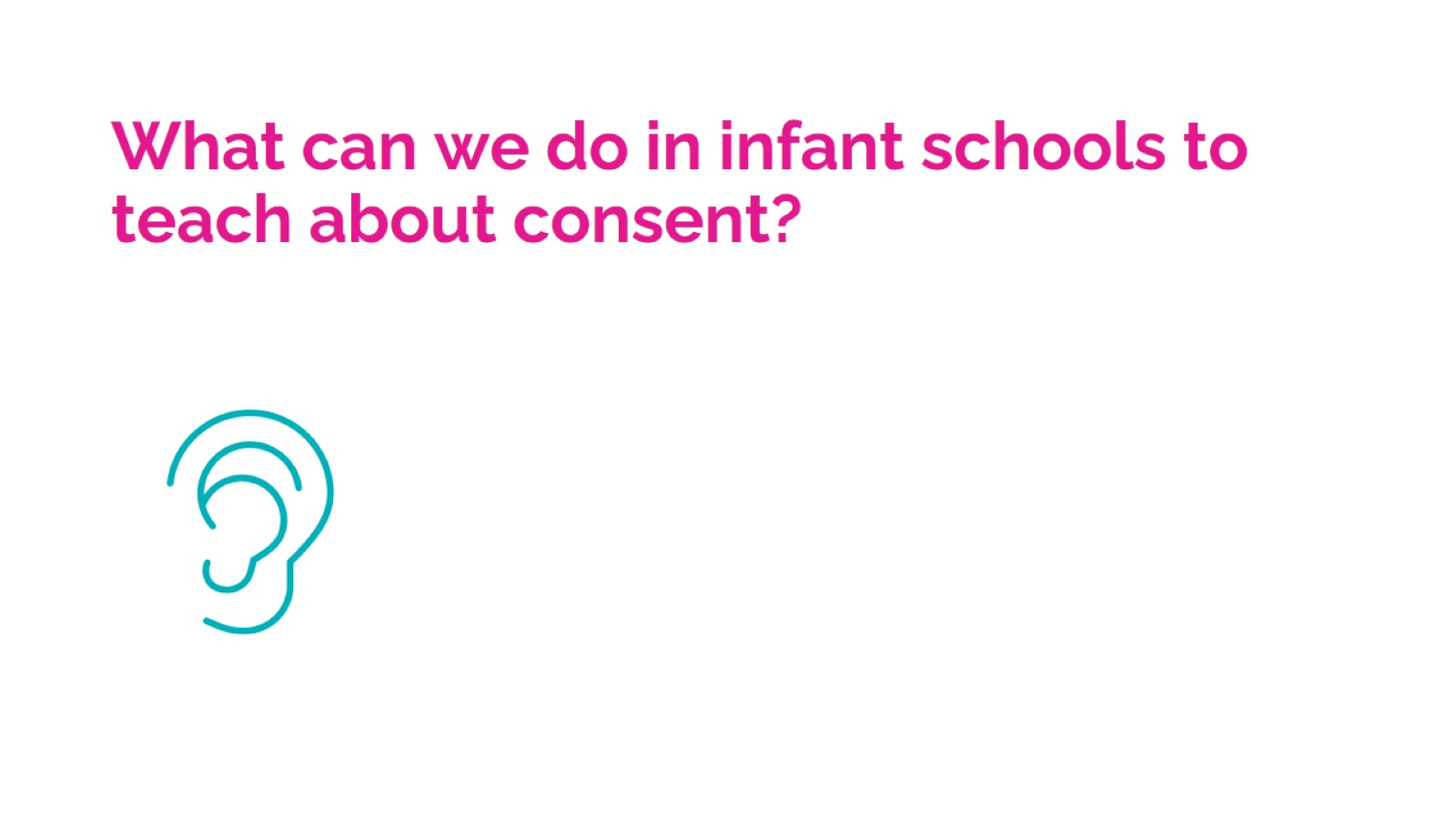 What can we do in infant schools to teach about consent?
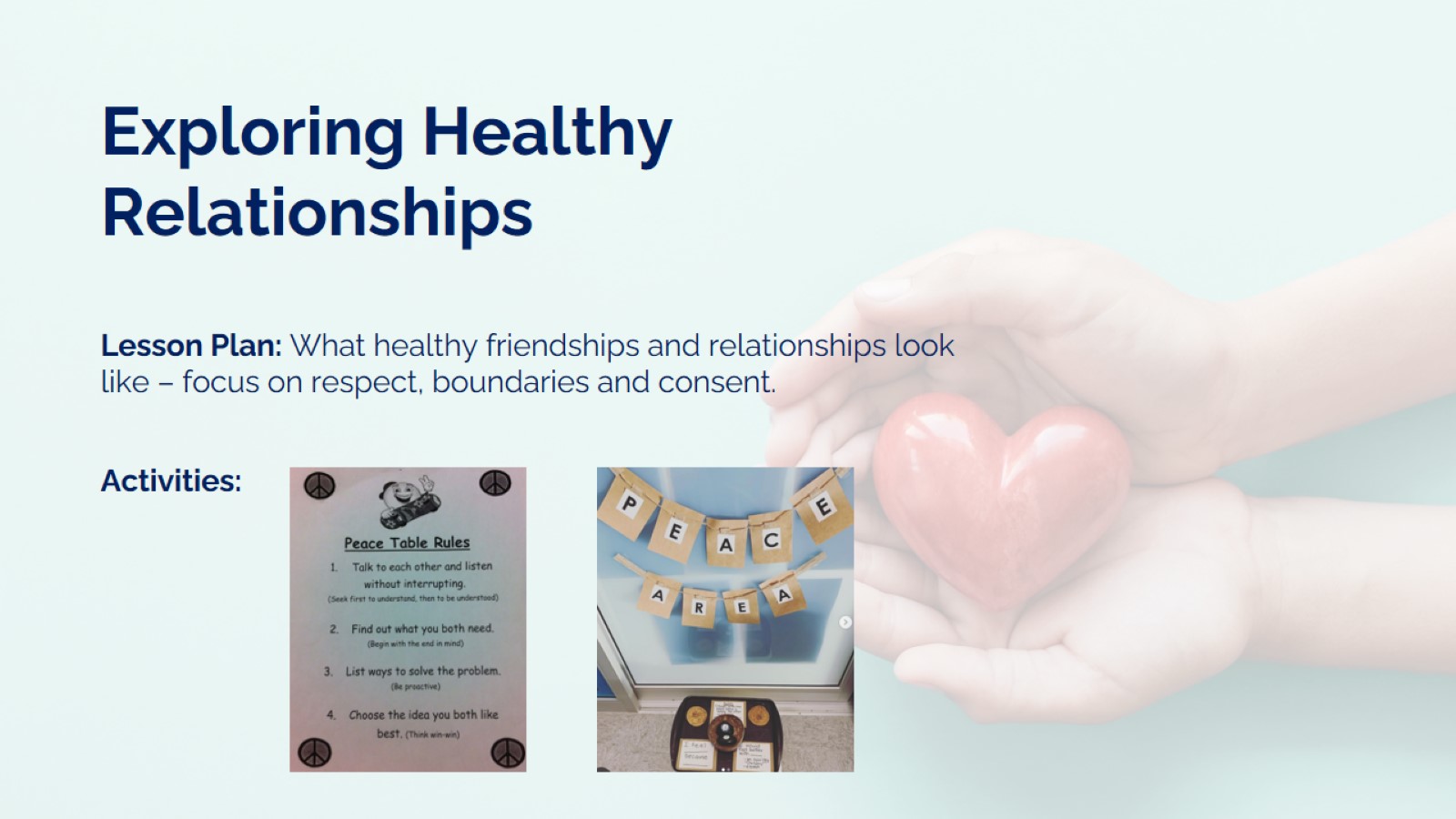 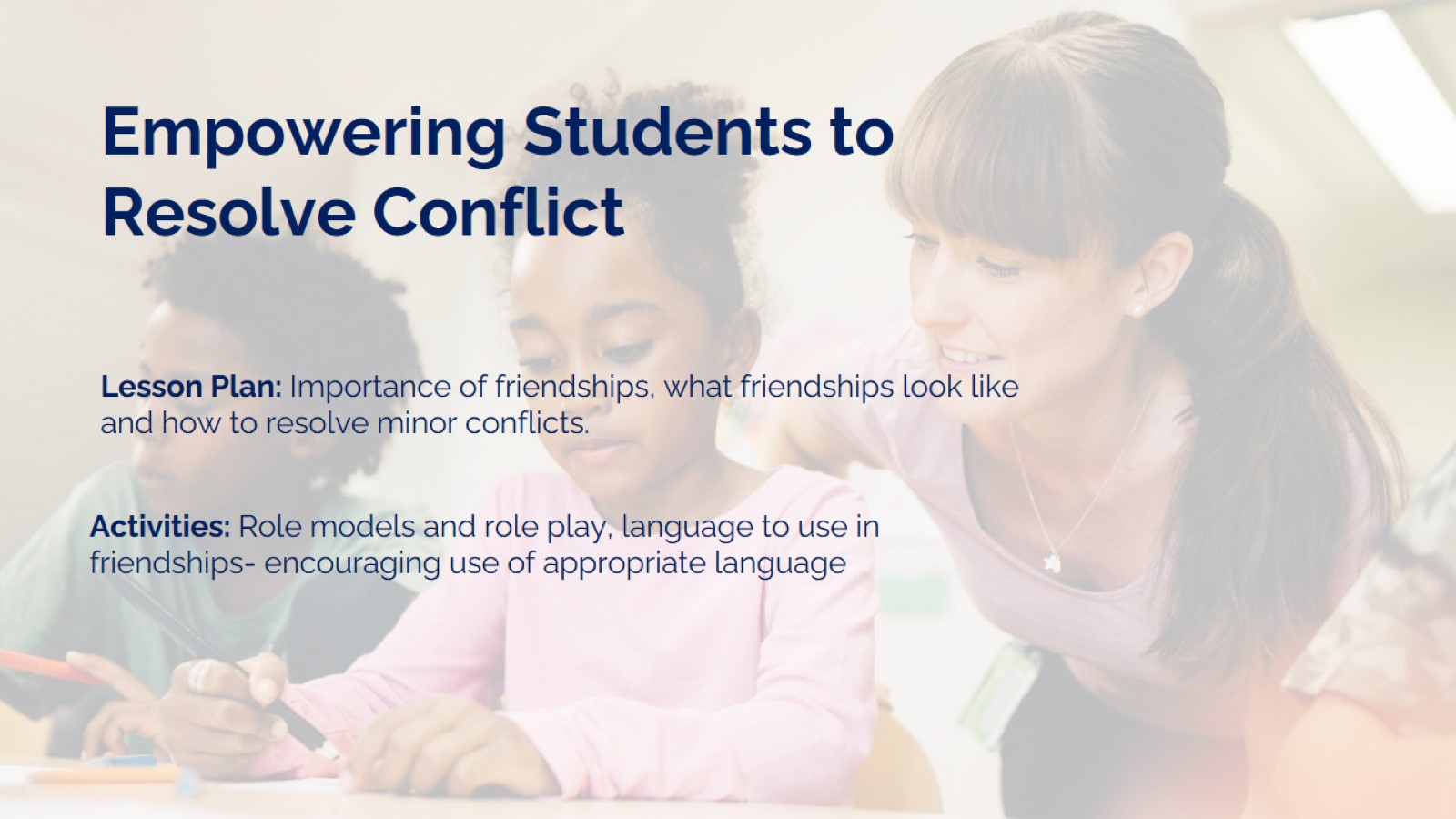 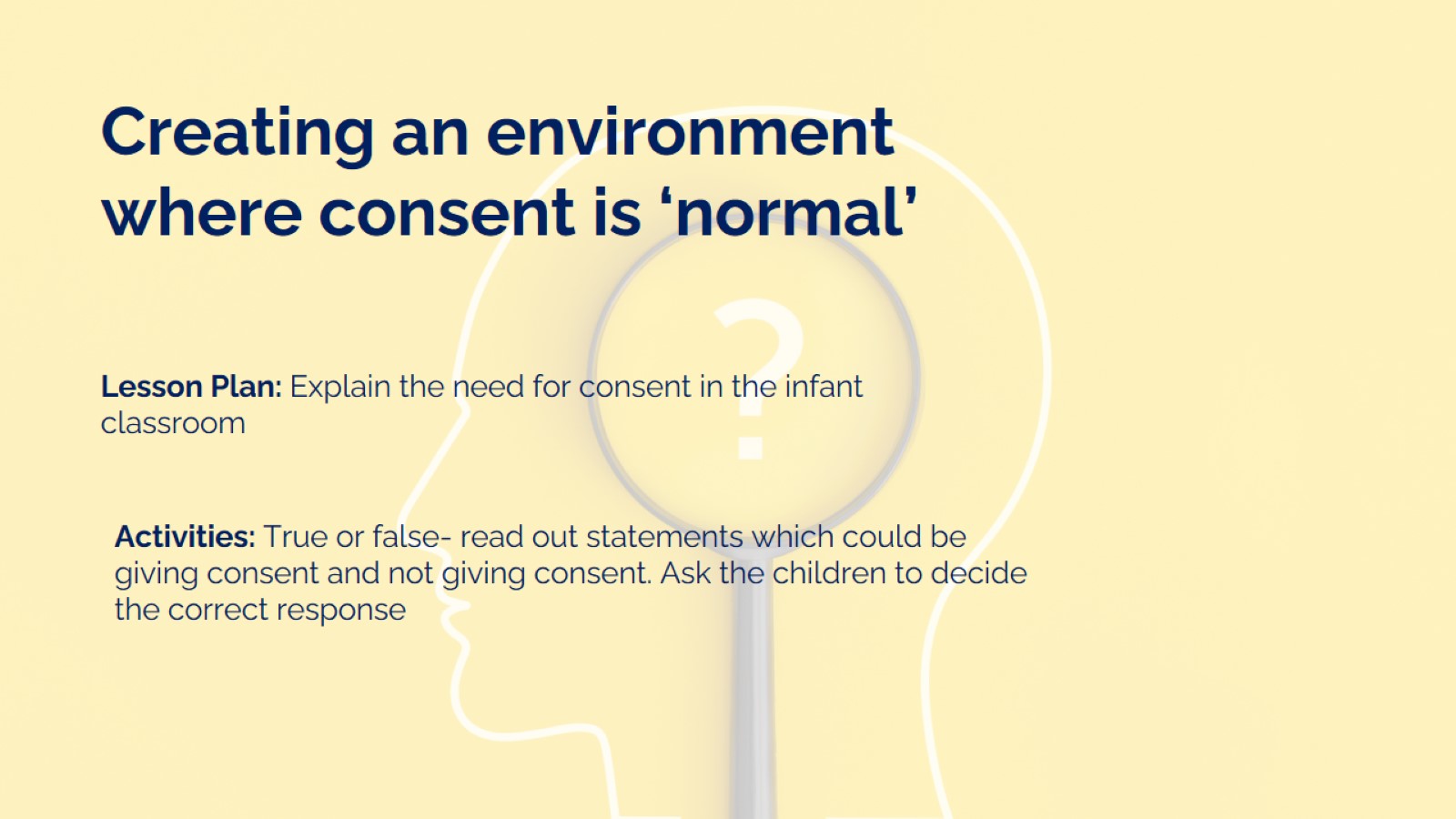 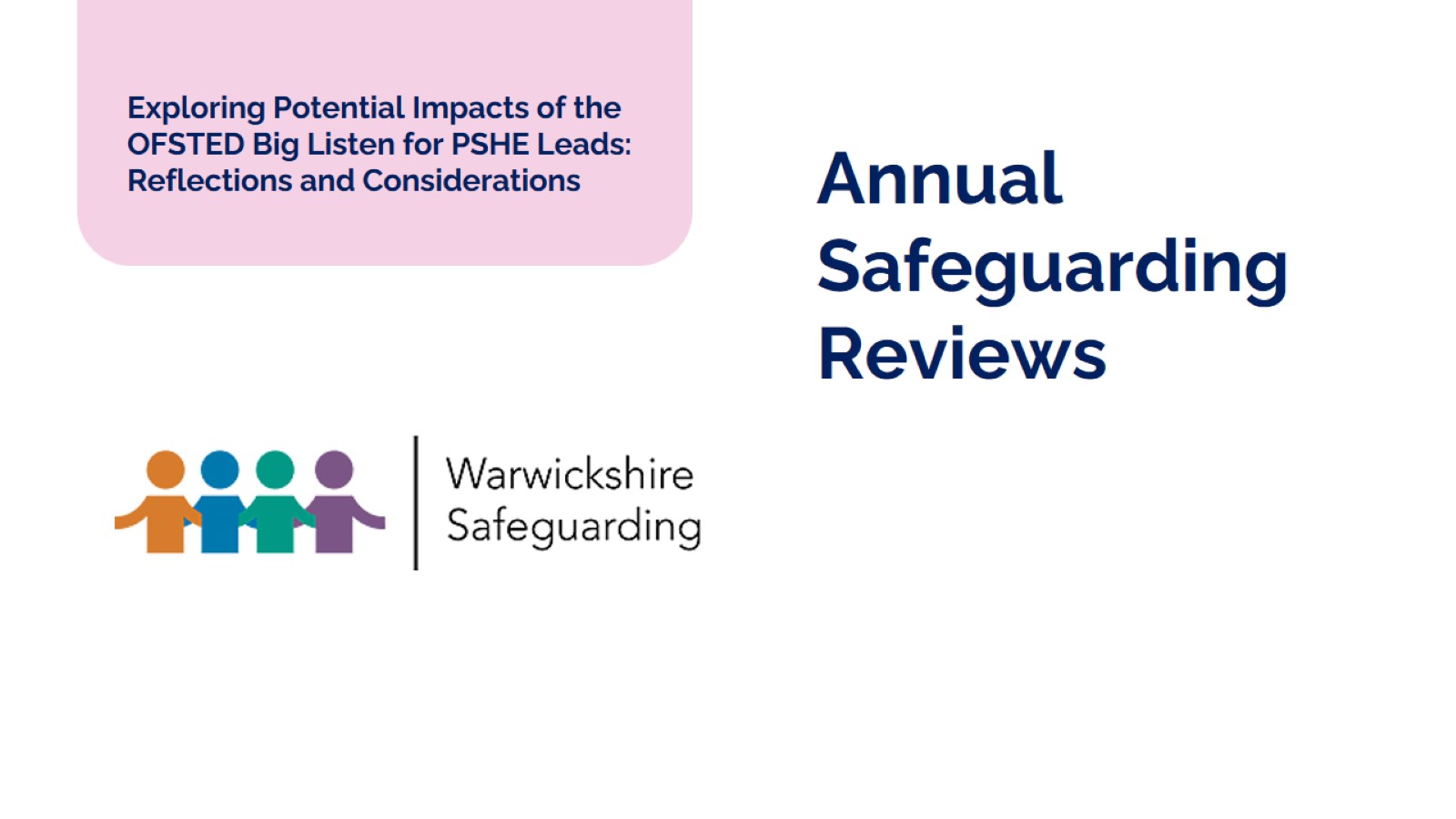 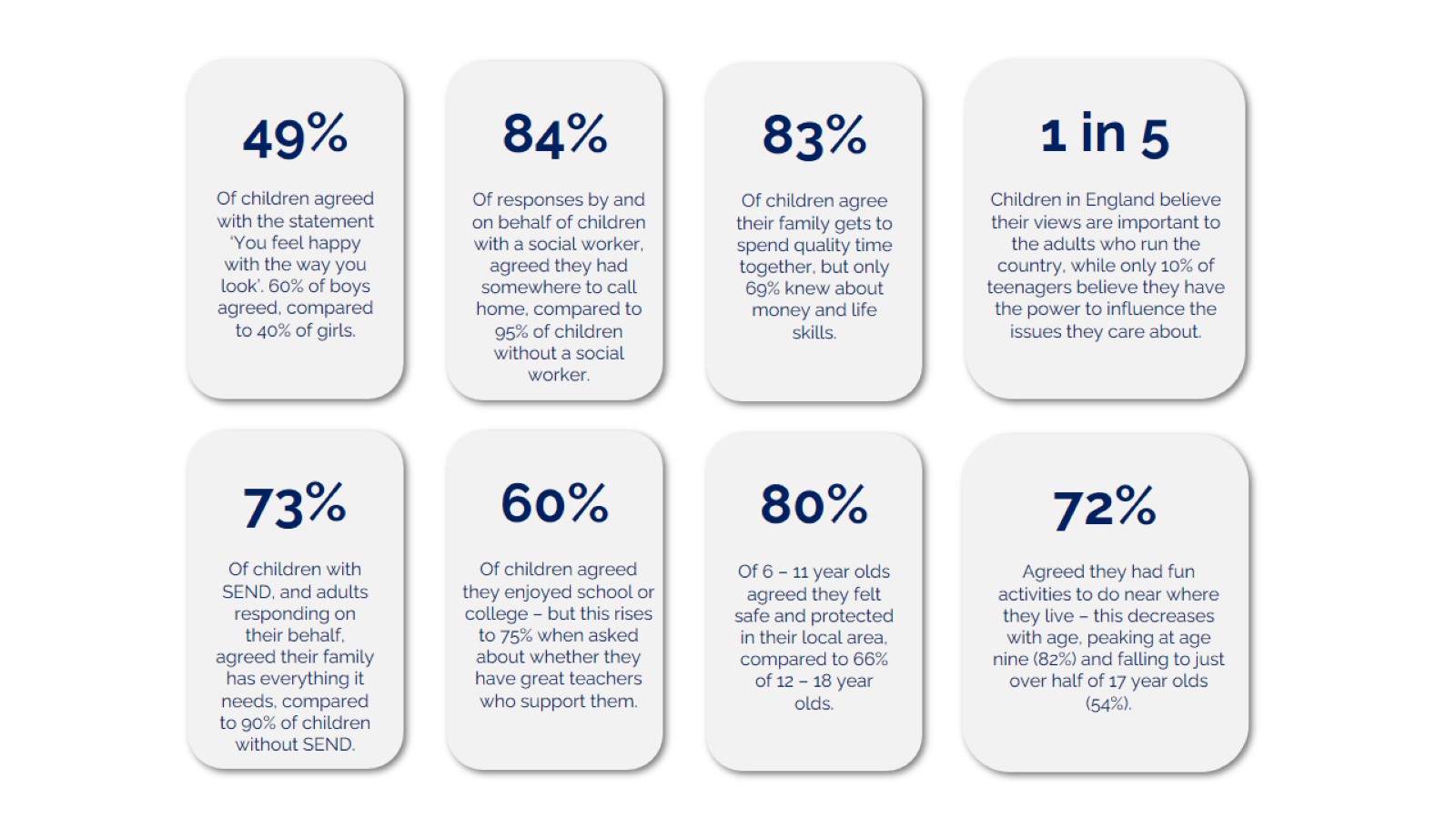 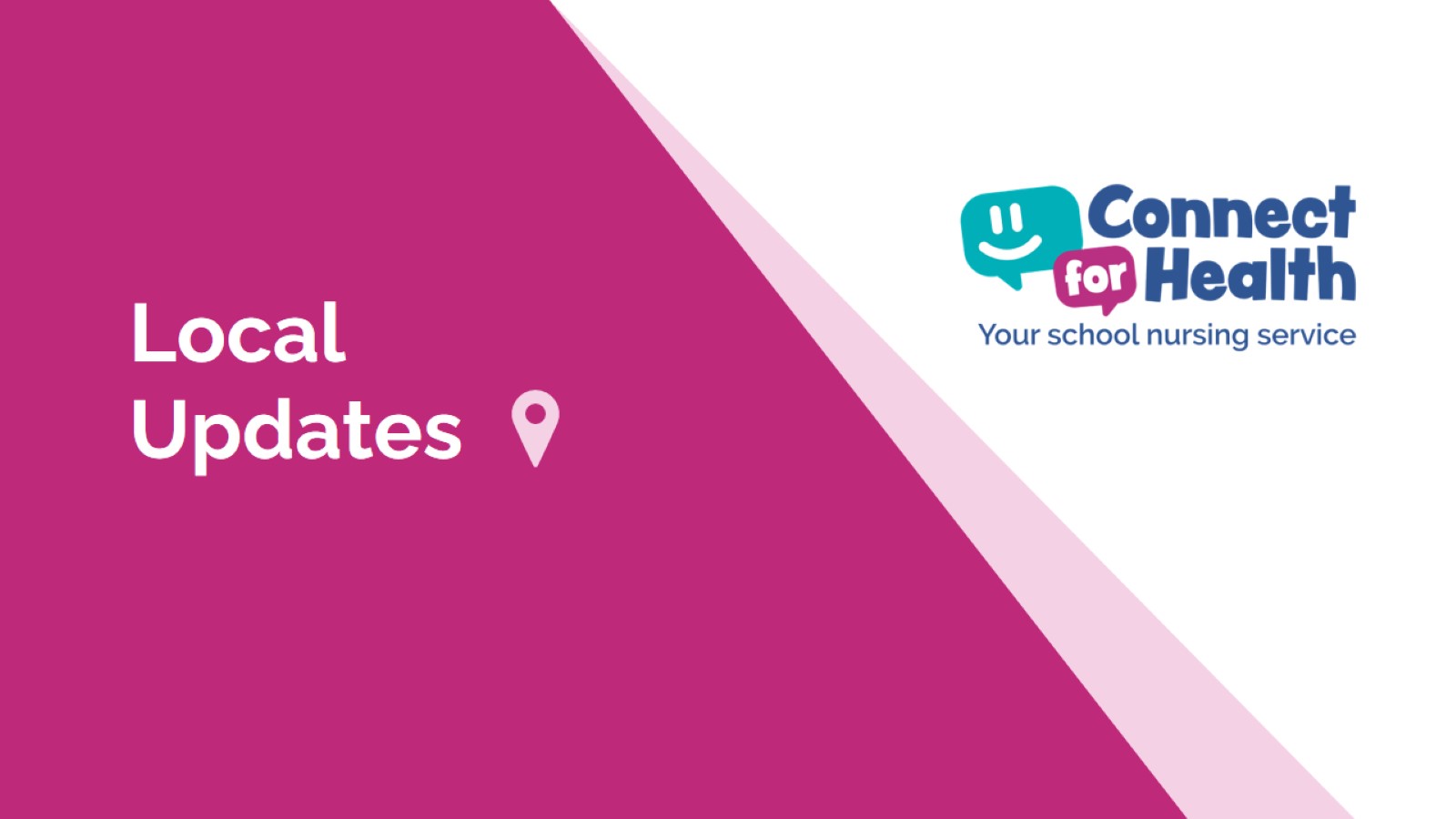 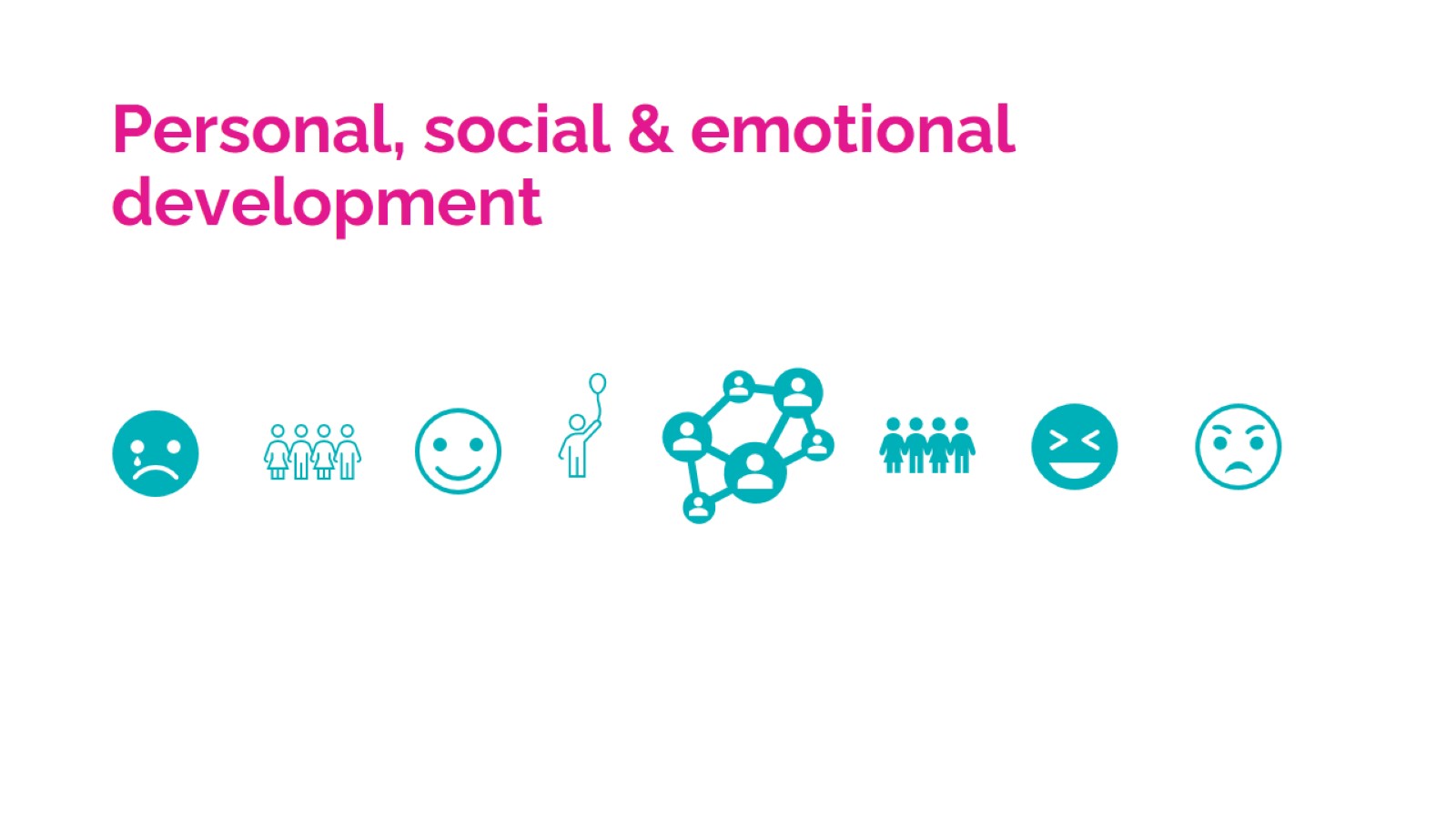 Personal, social & emotional development
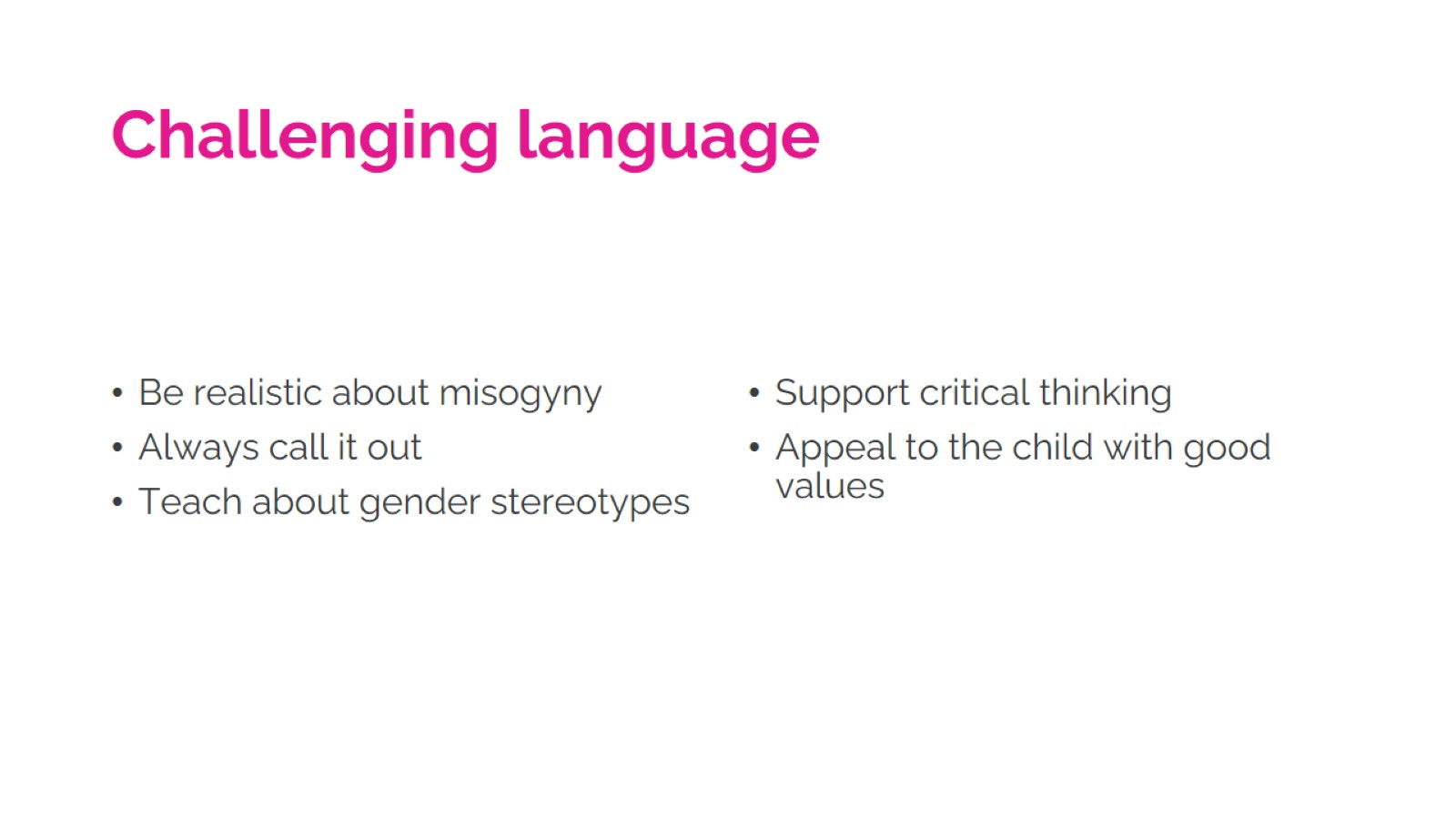 Challenging language
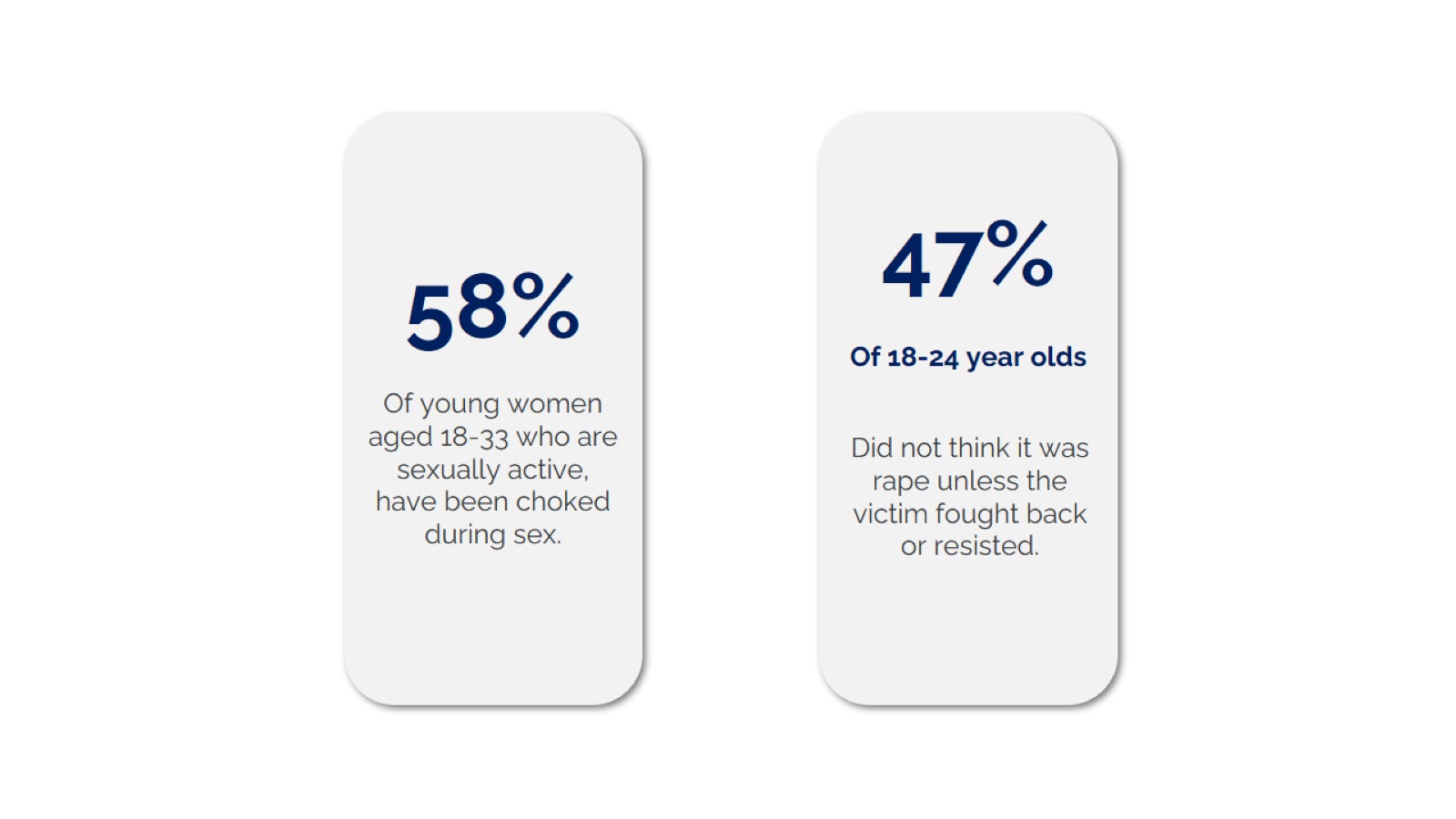 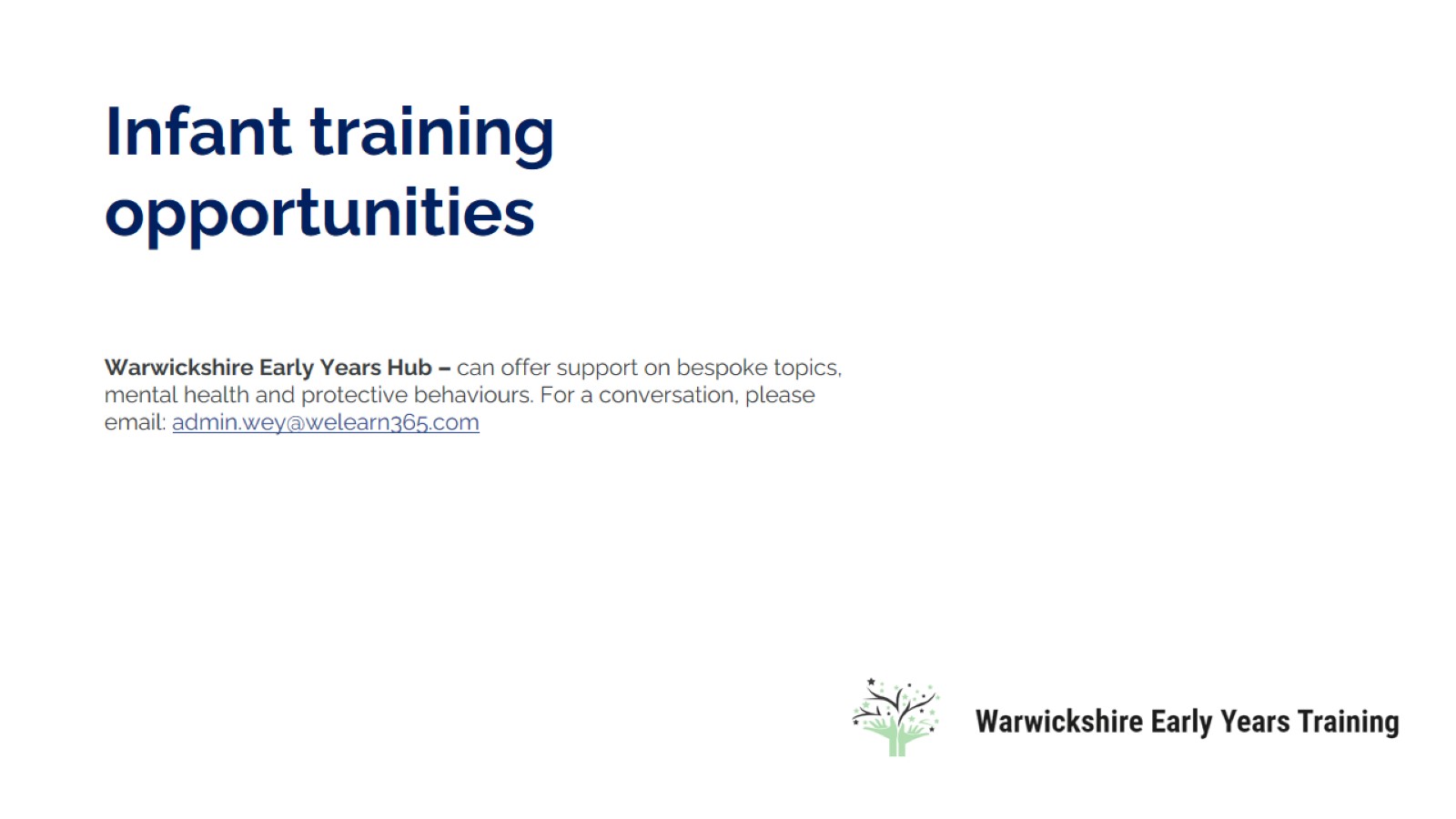 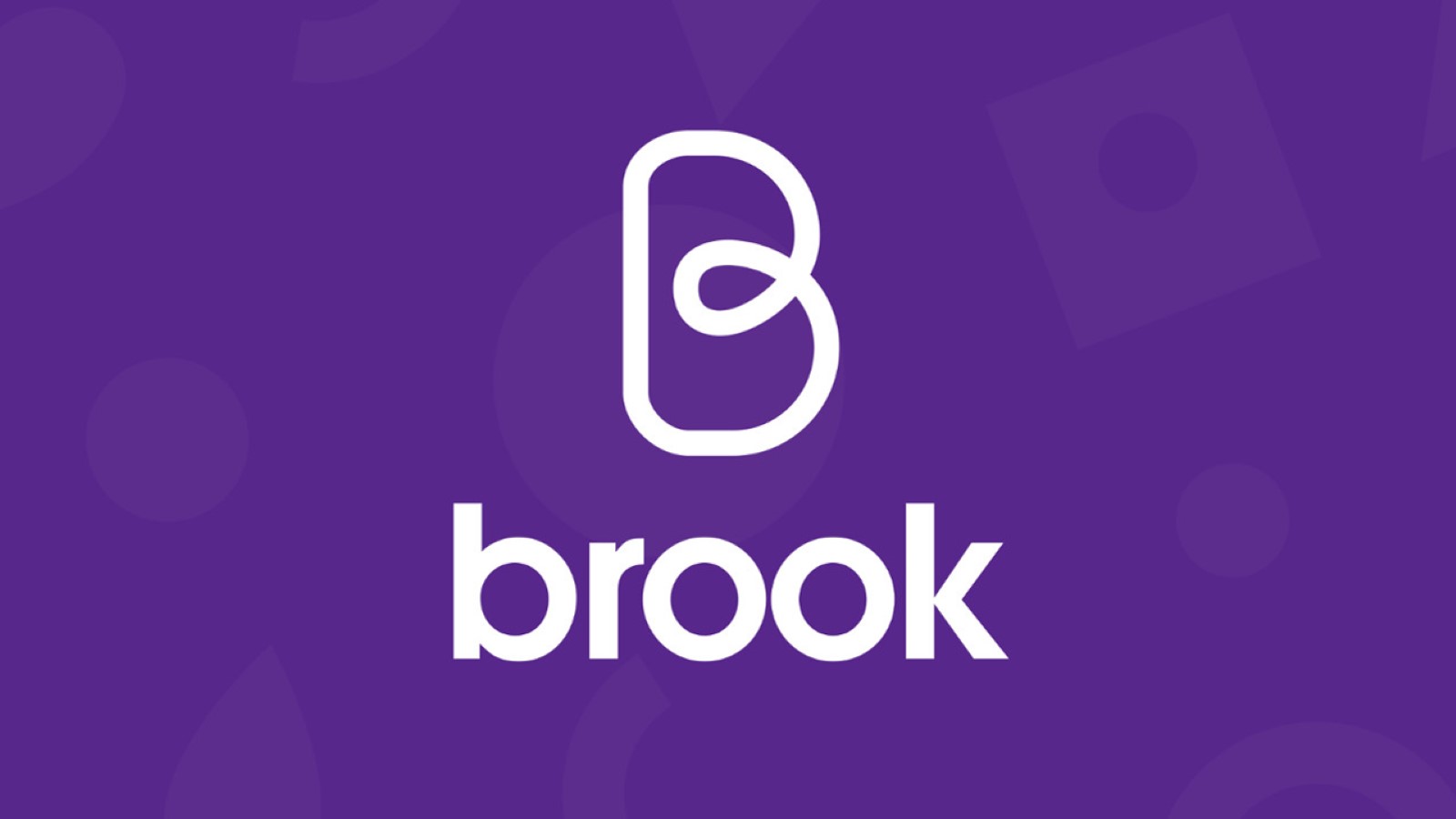 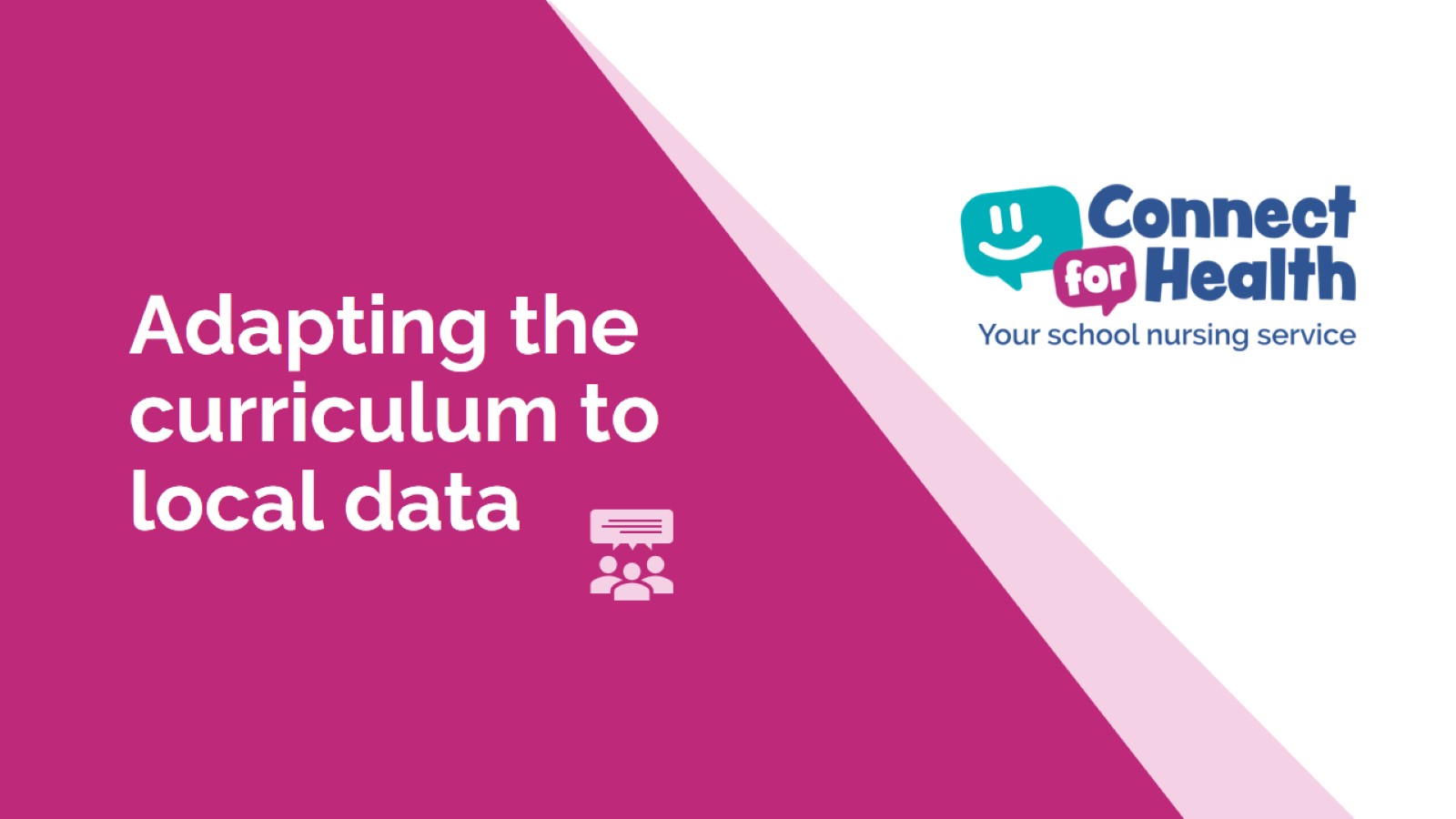 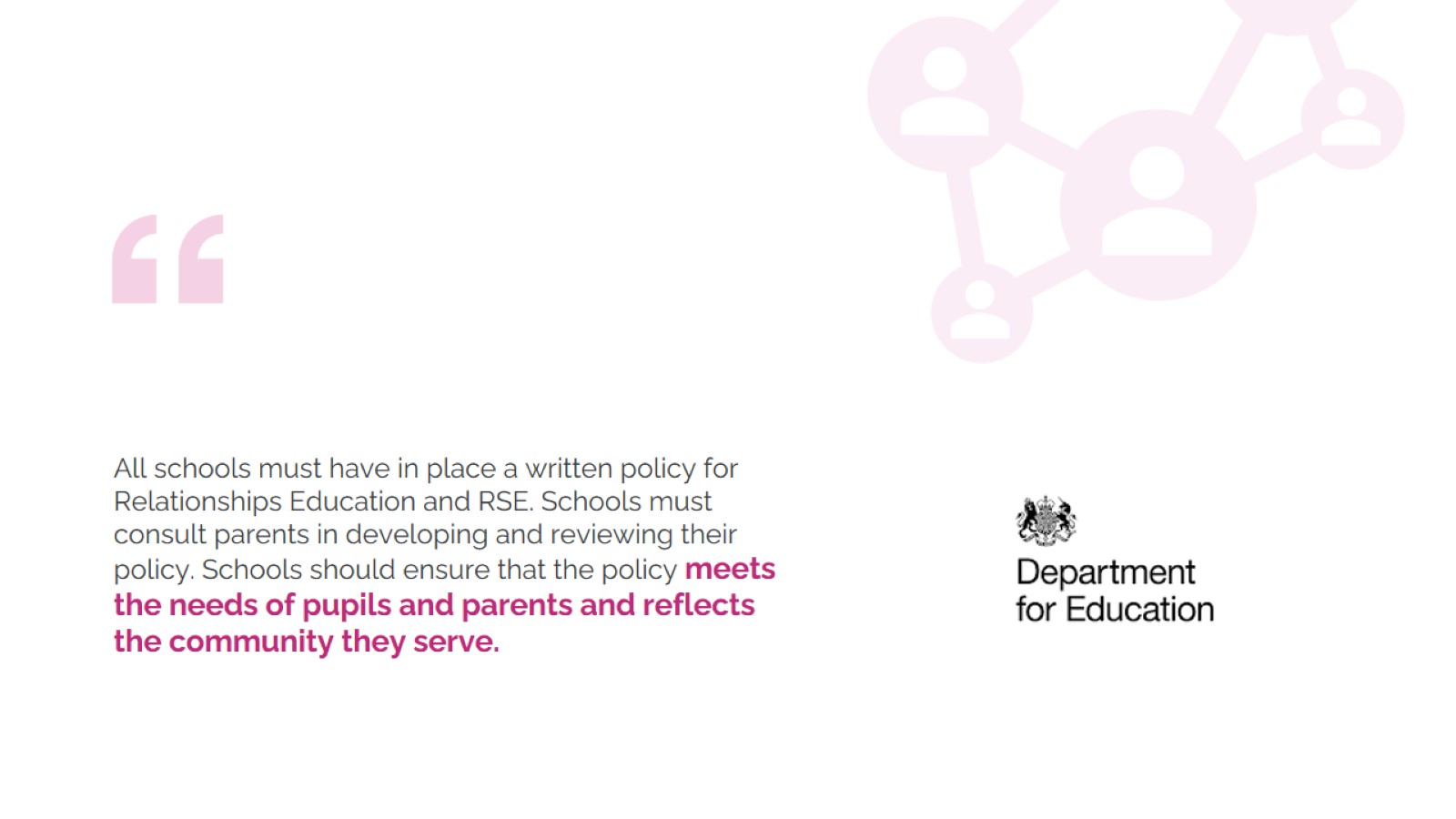 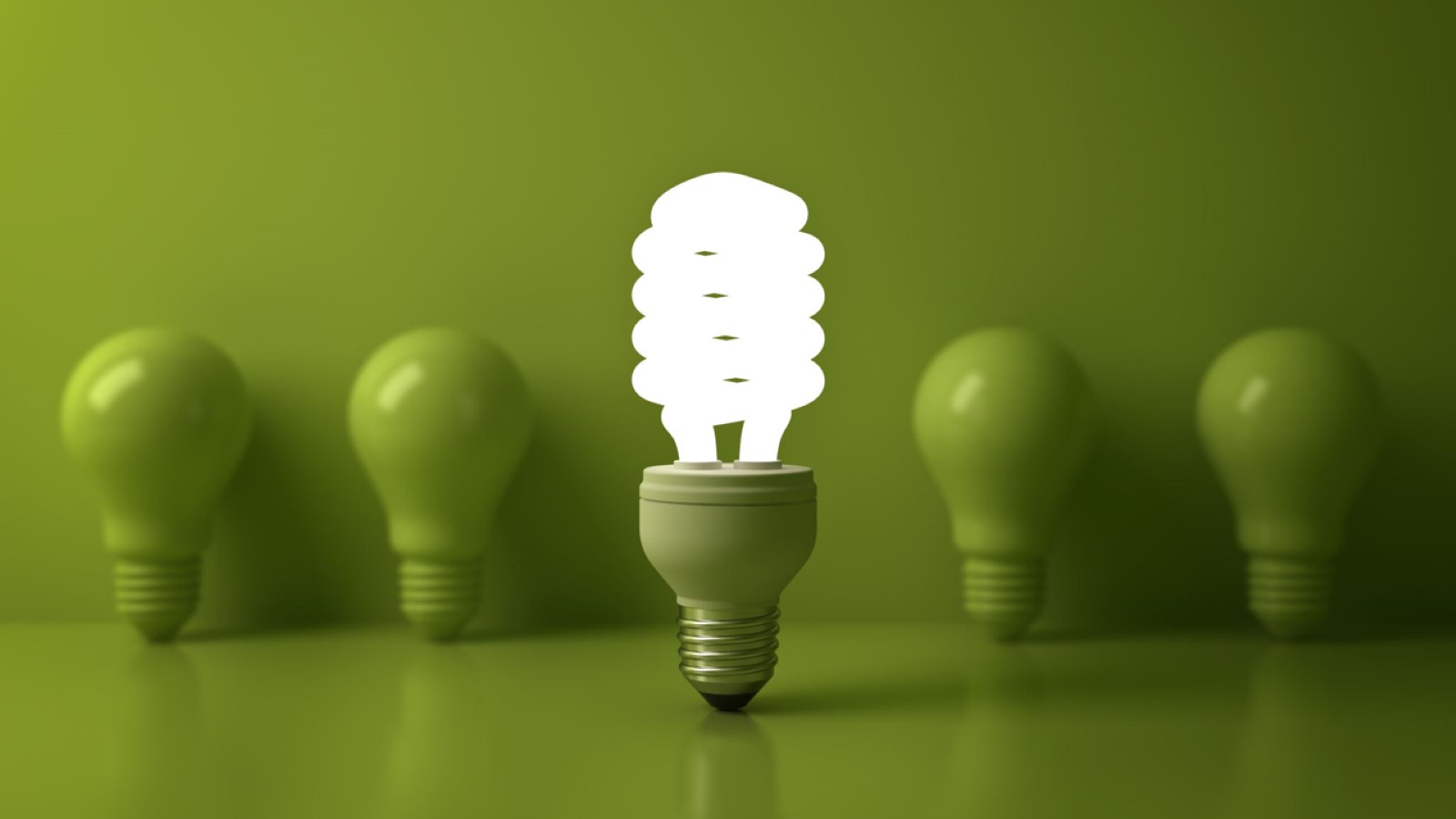 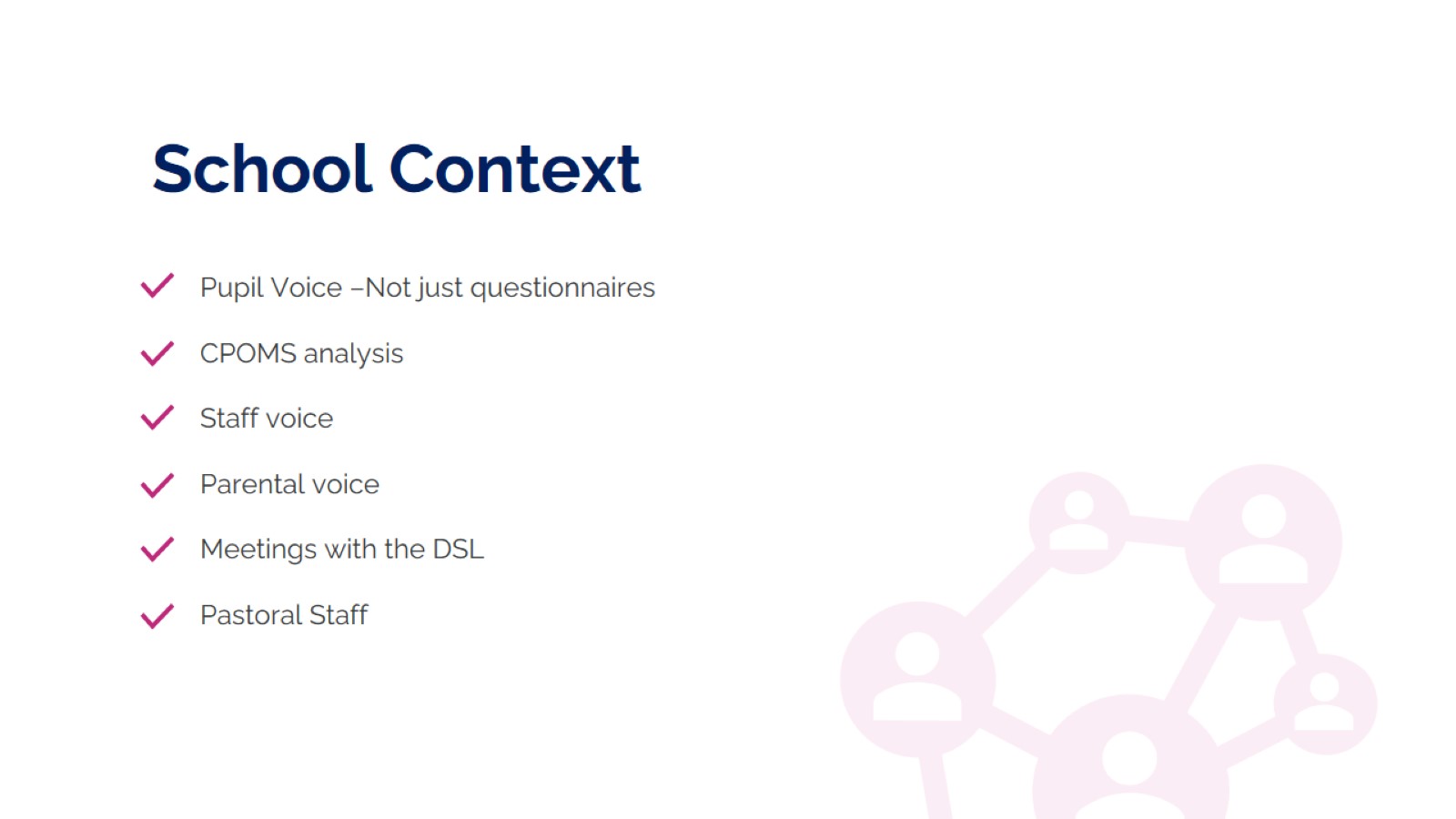 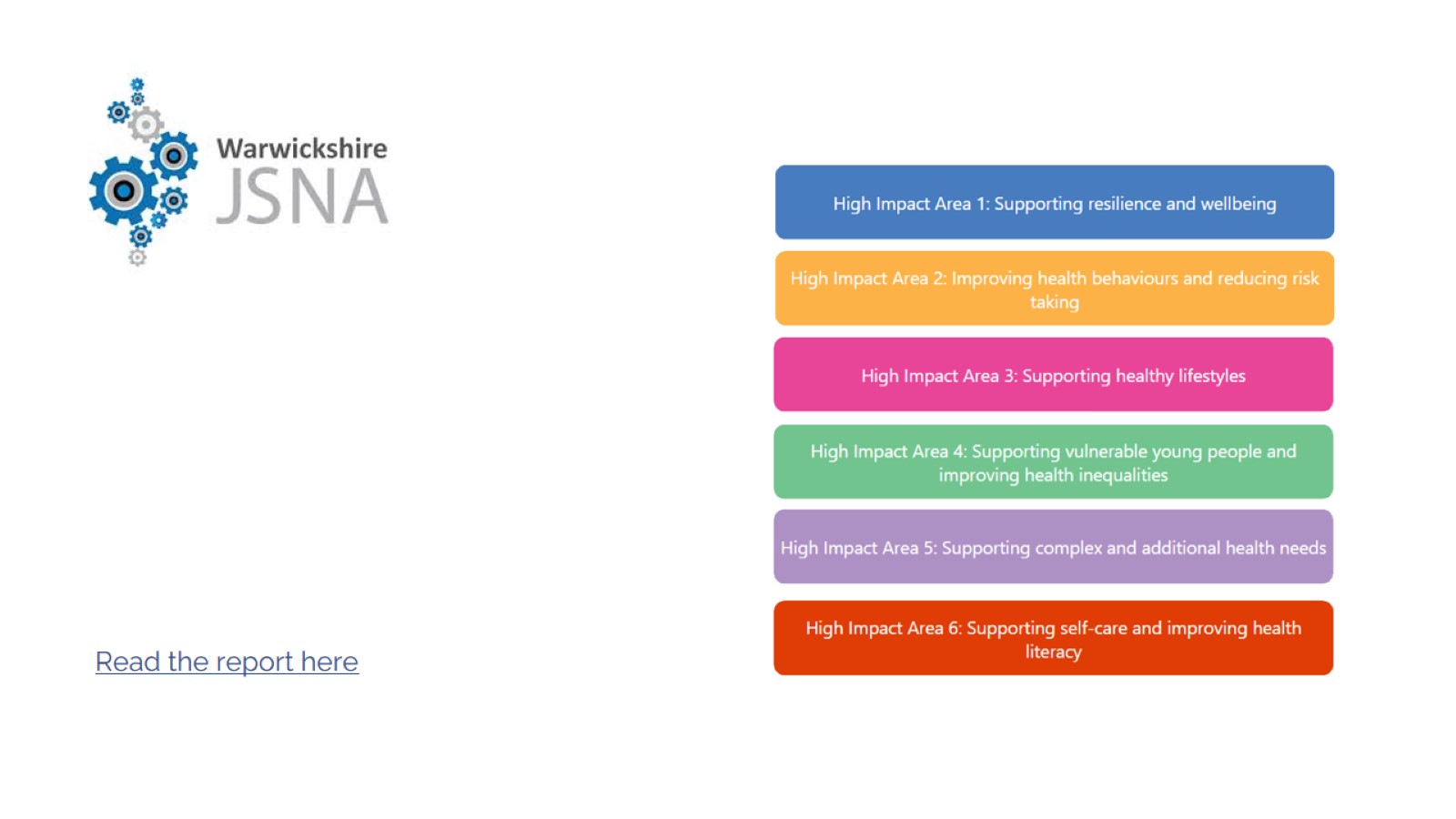 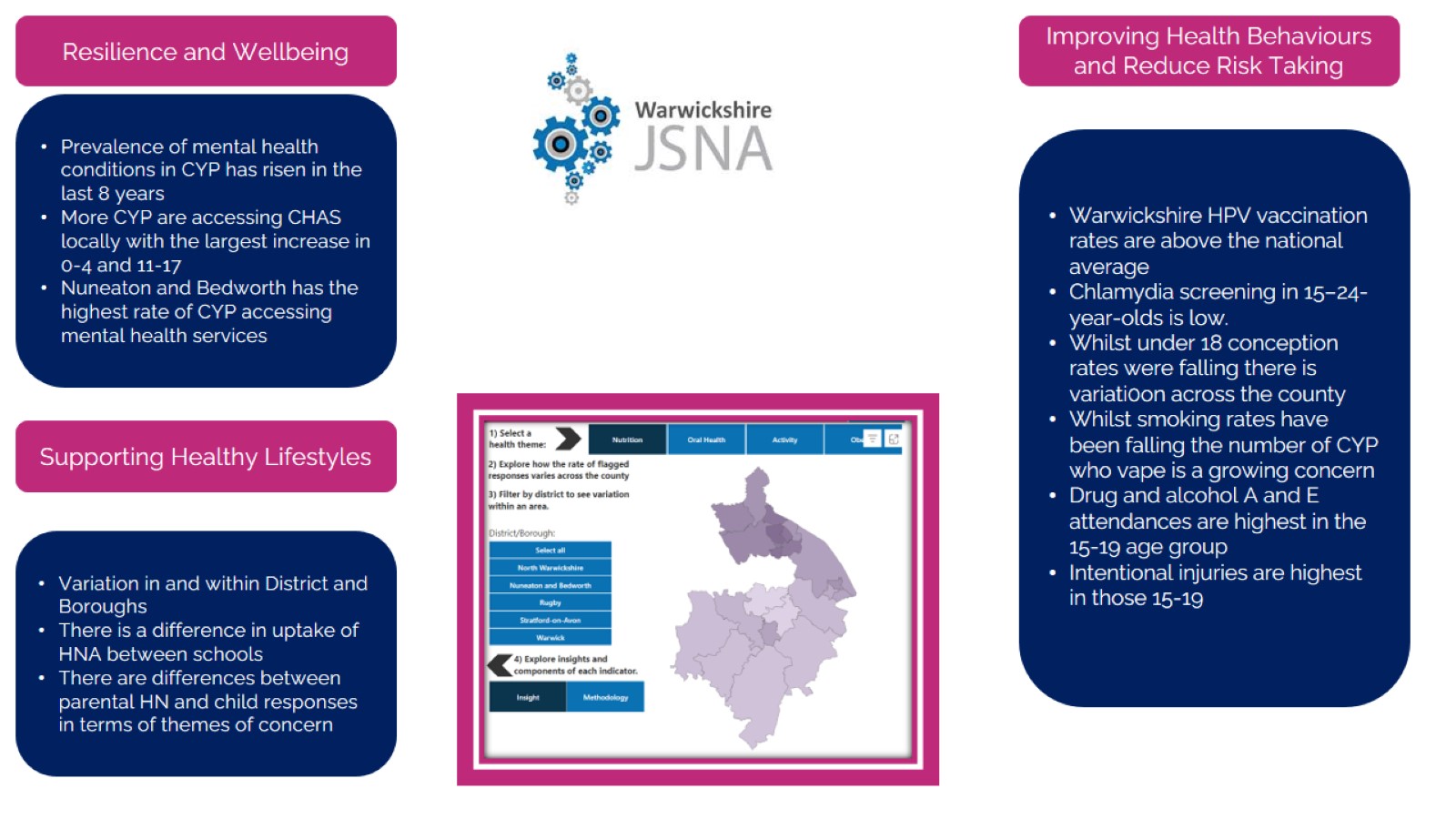 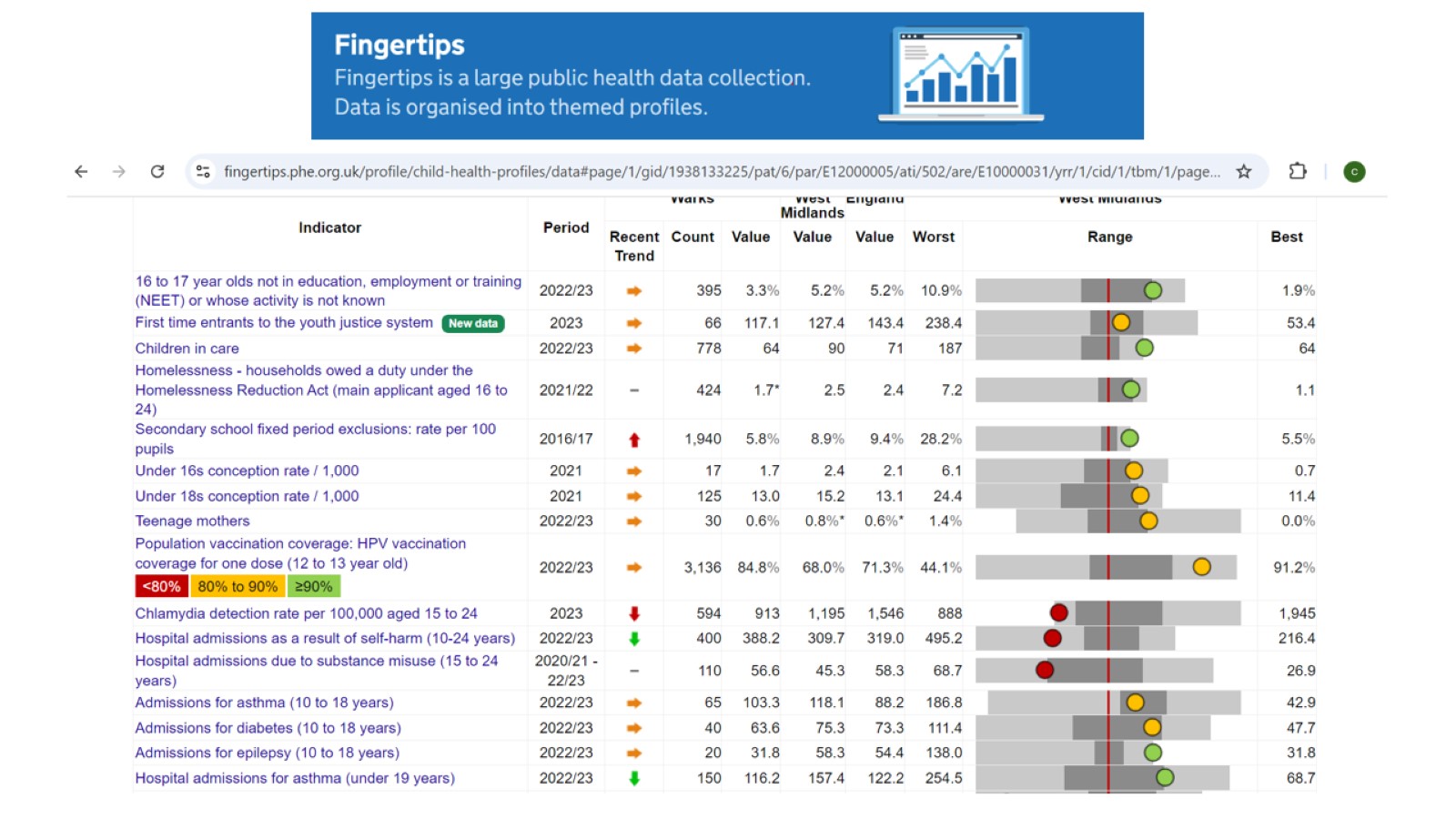 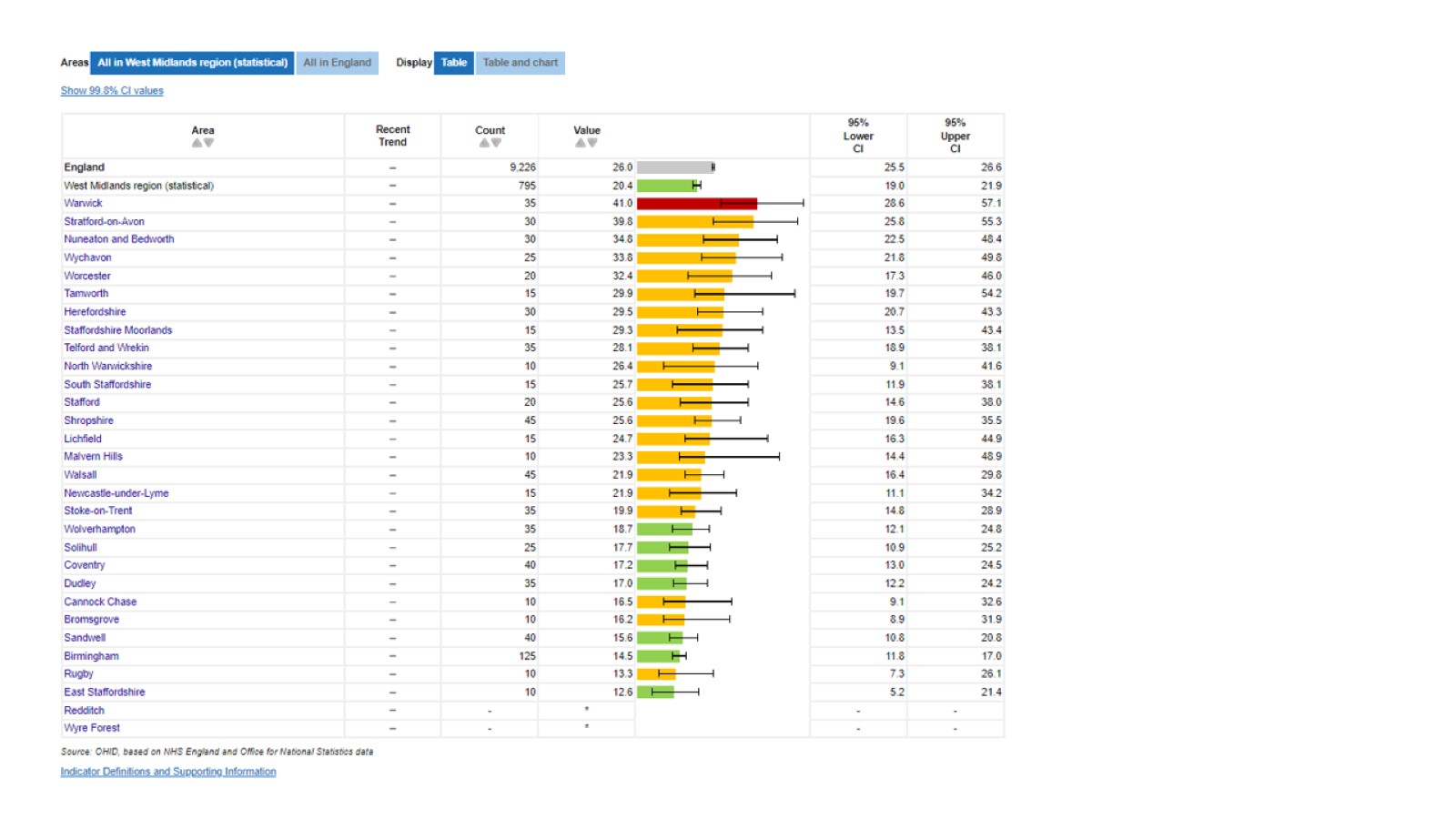 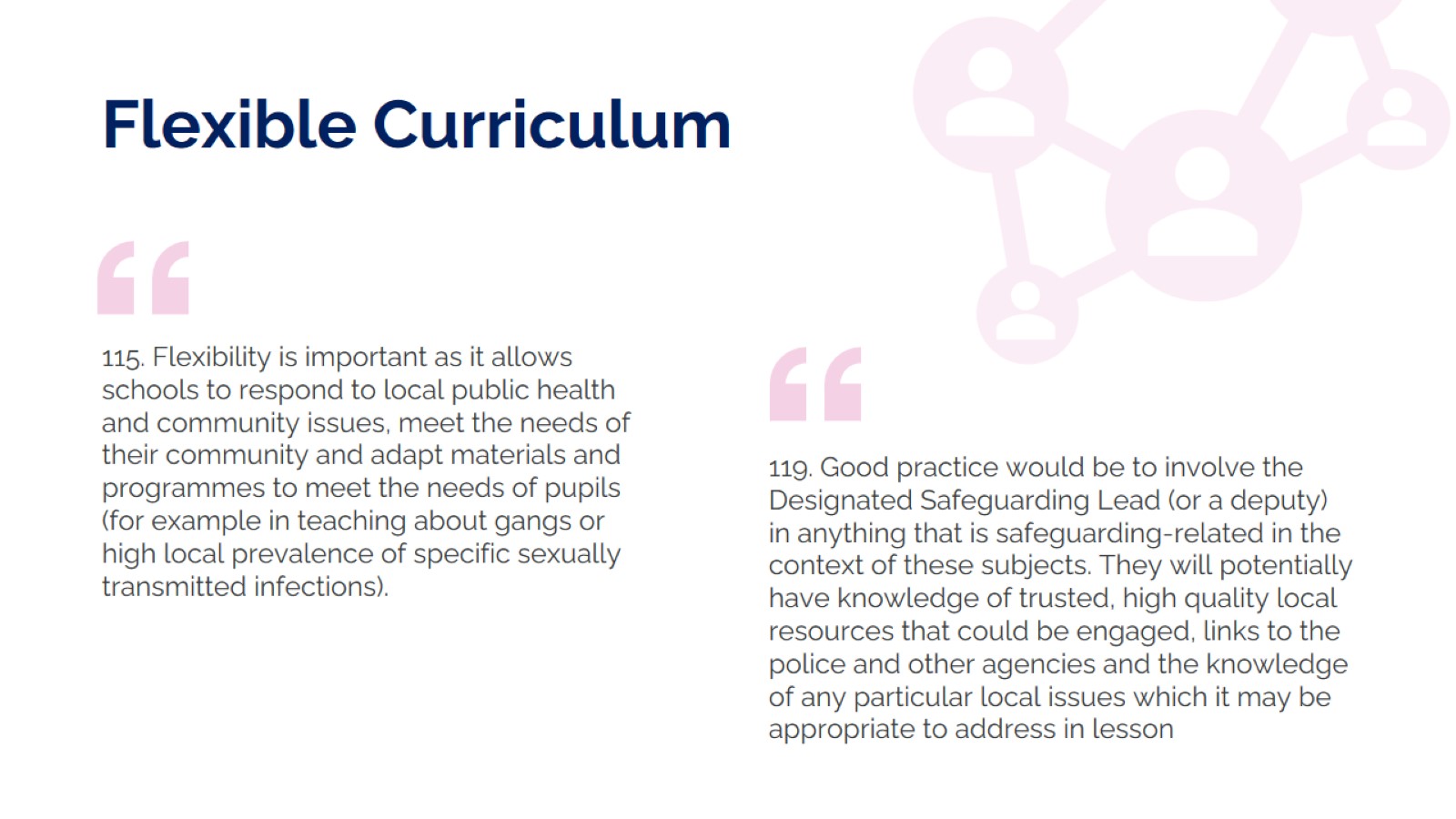 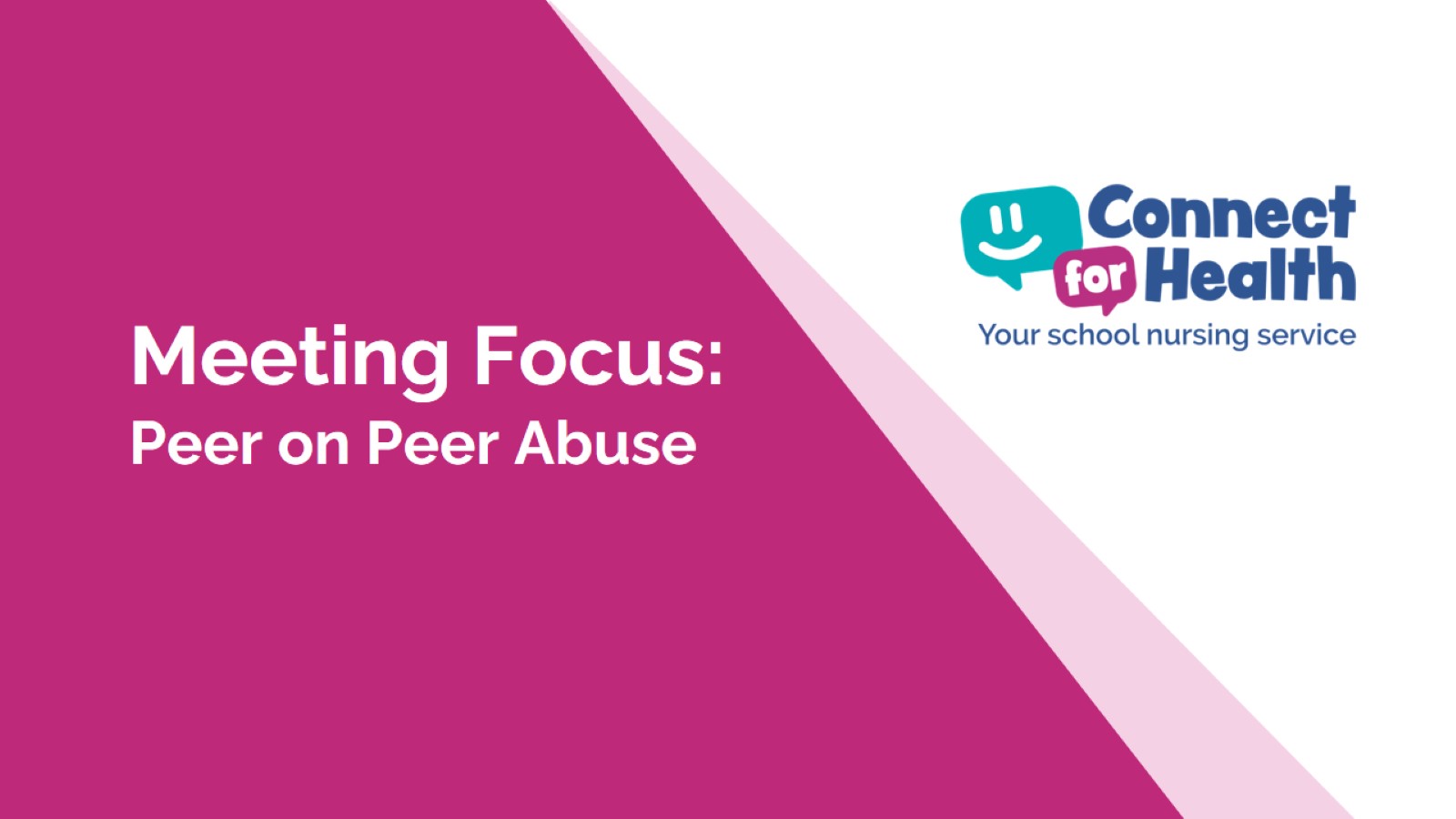 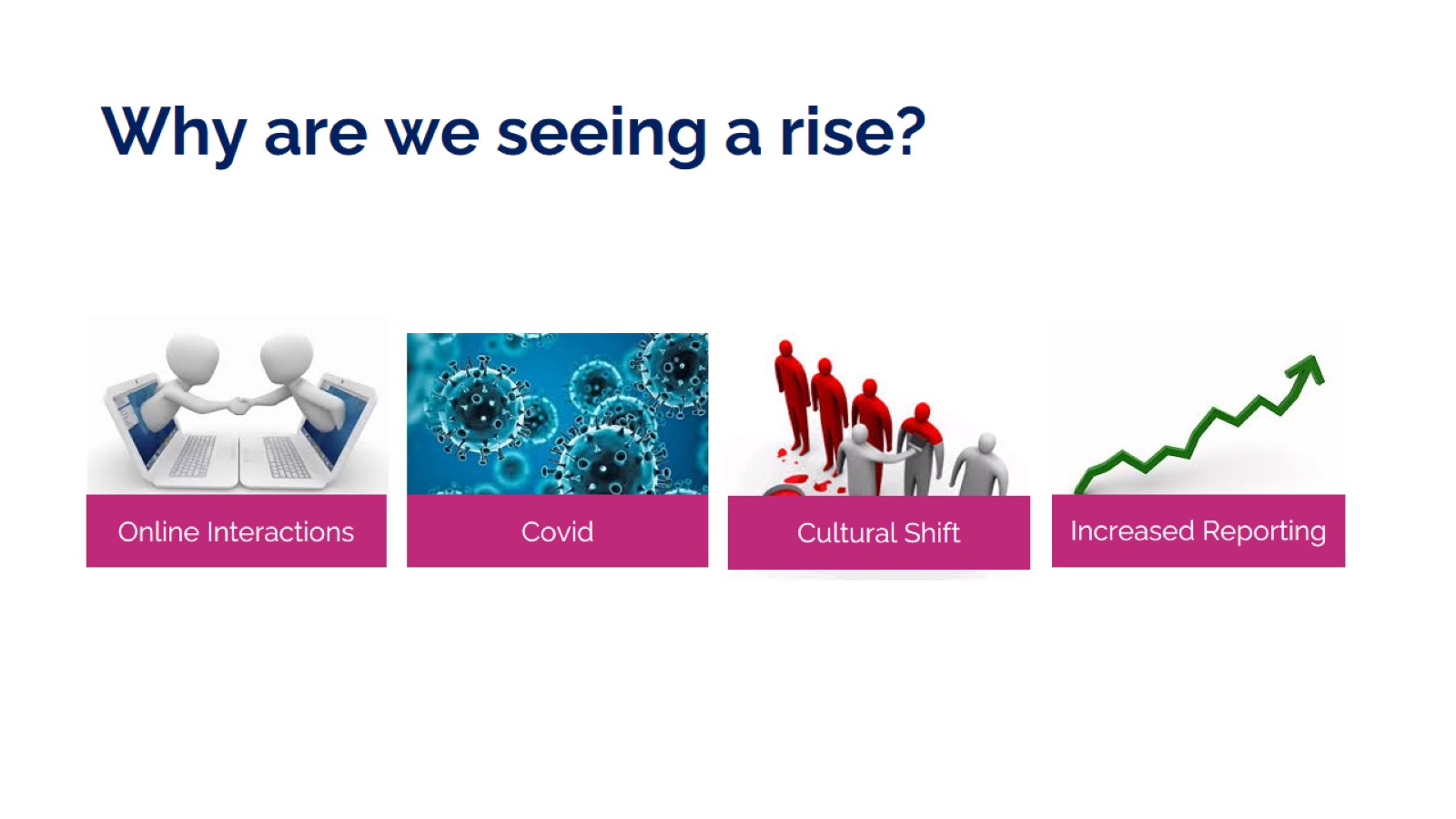 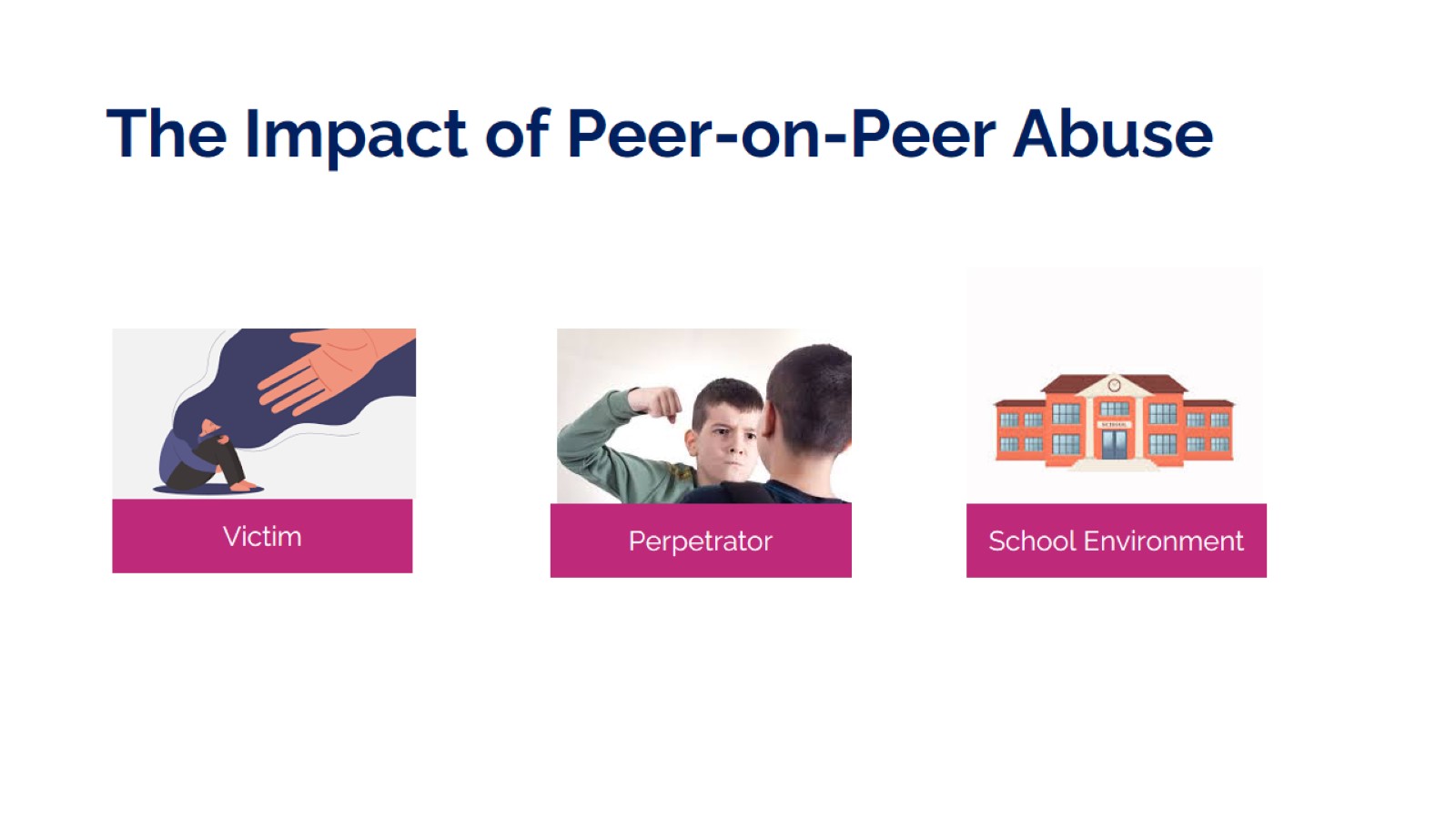 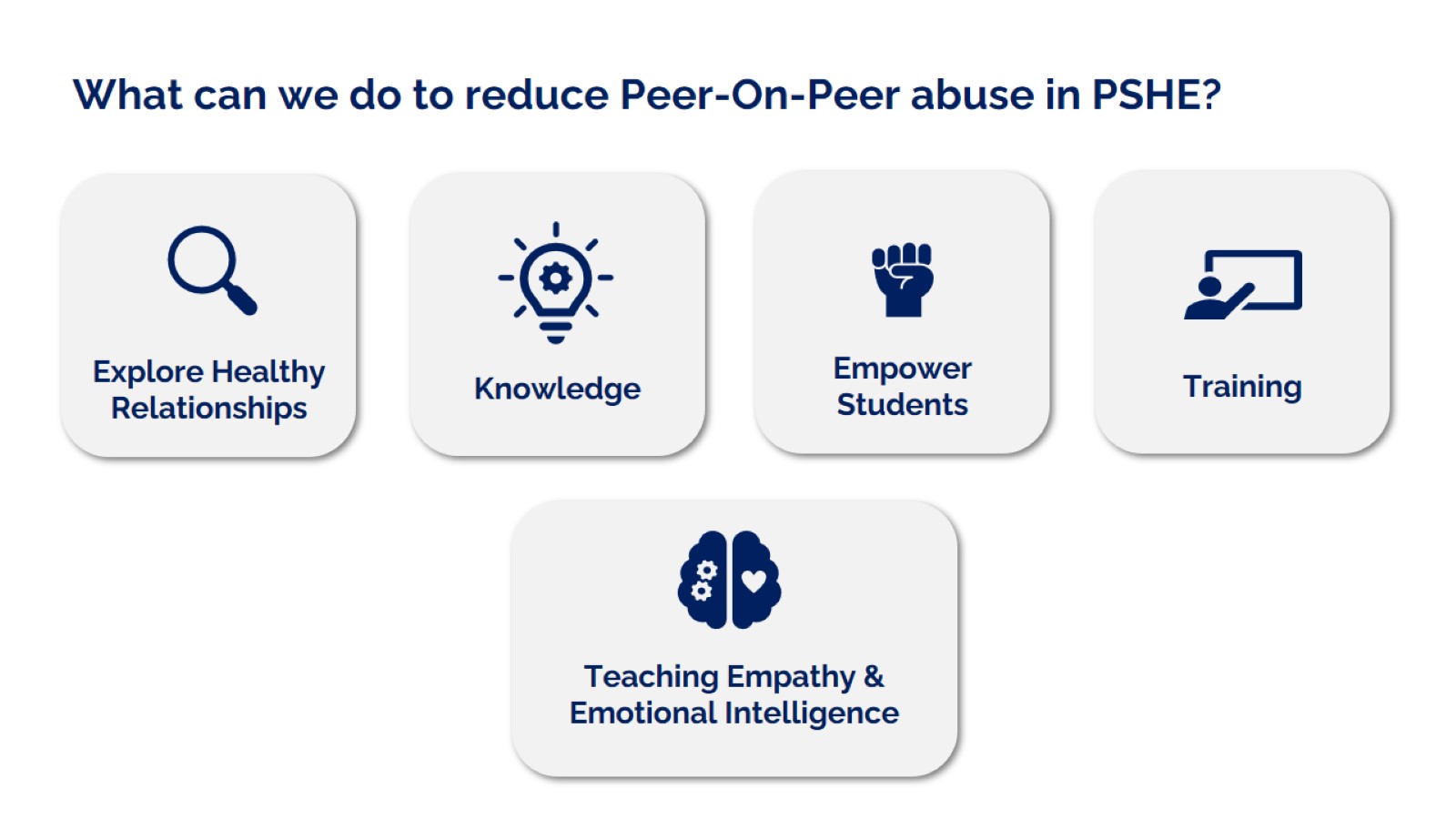 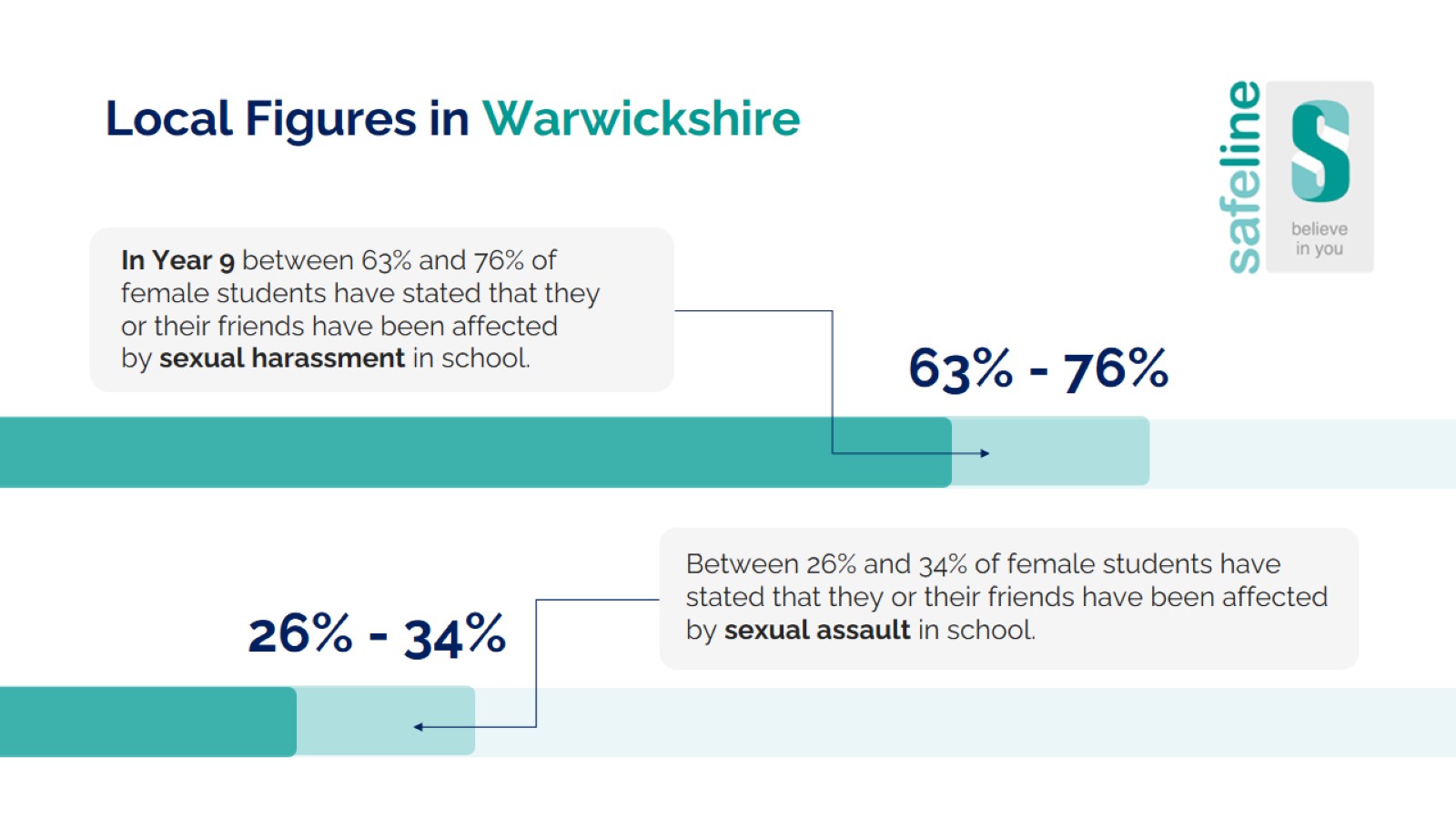 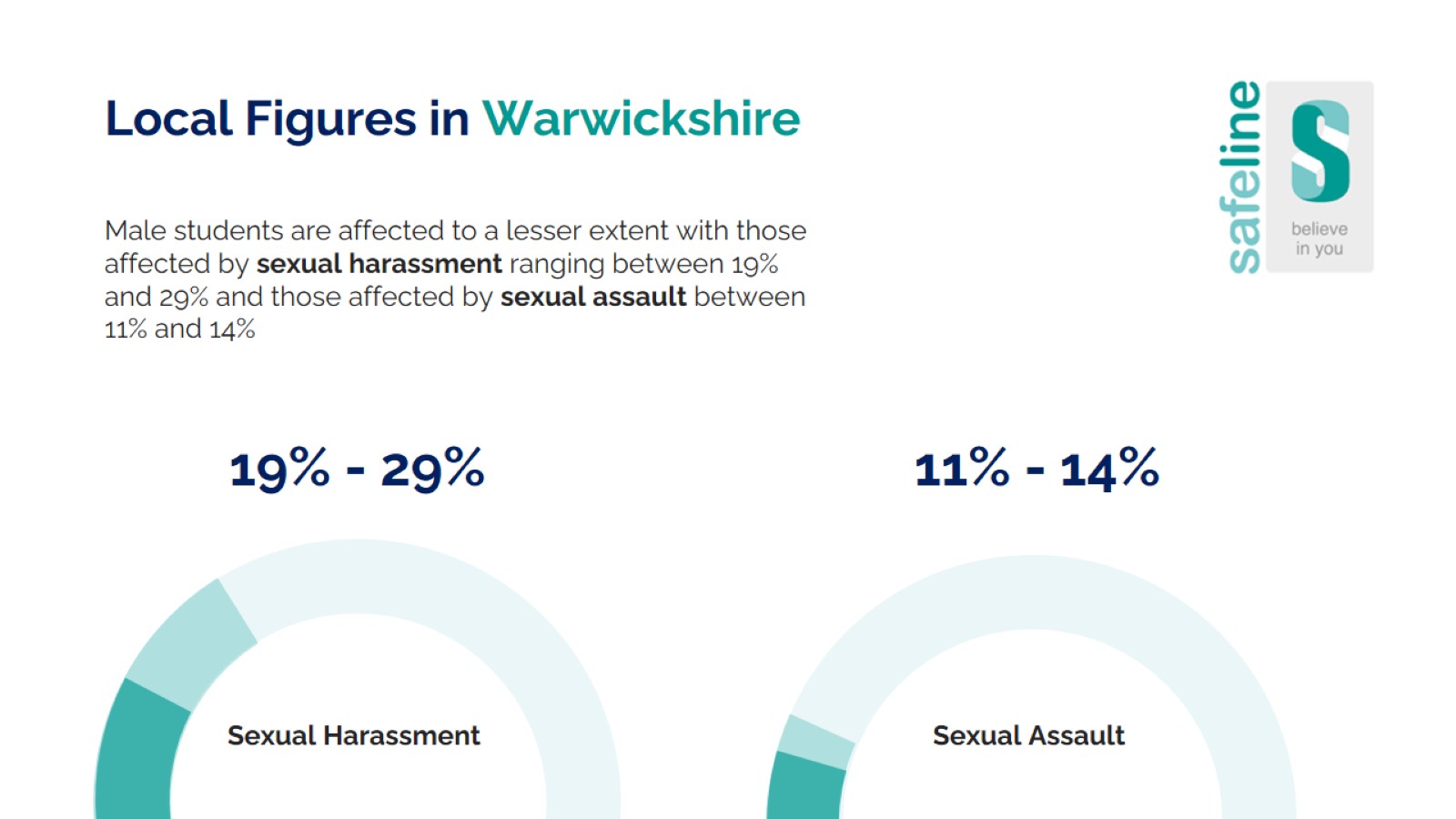 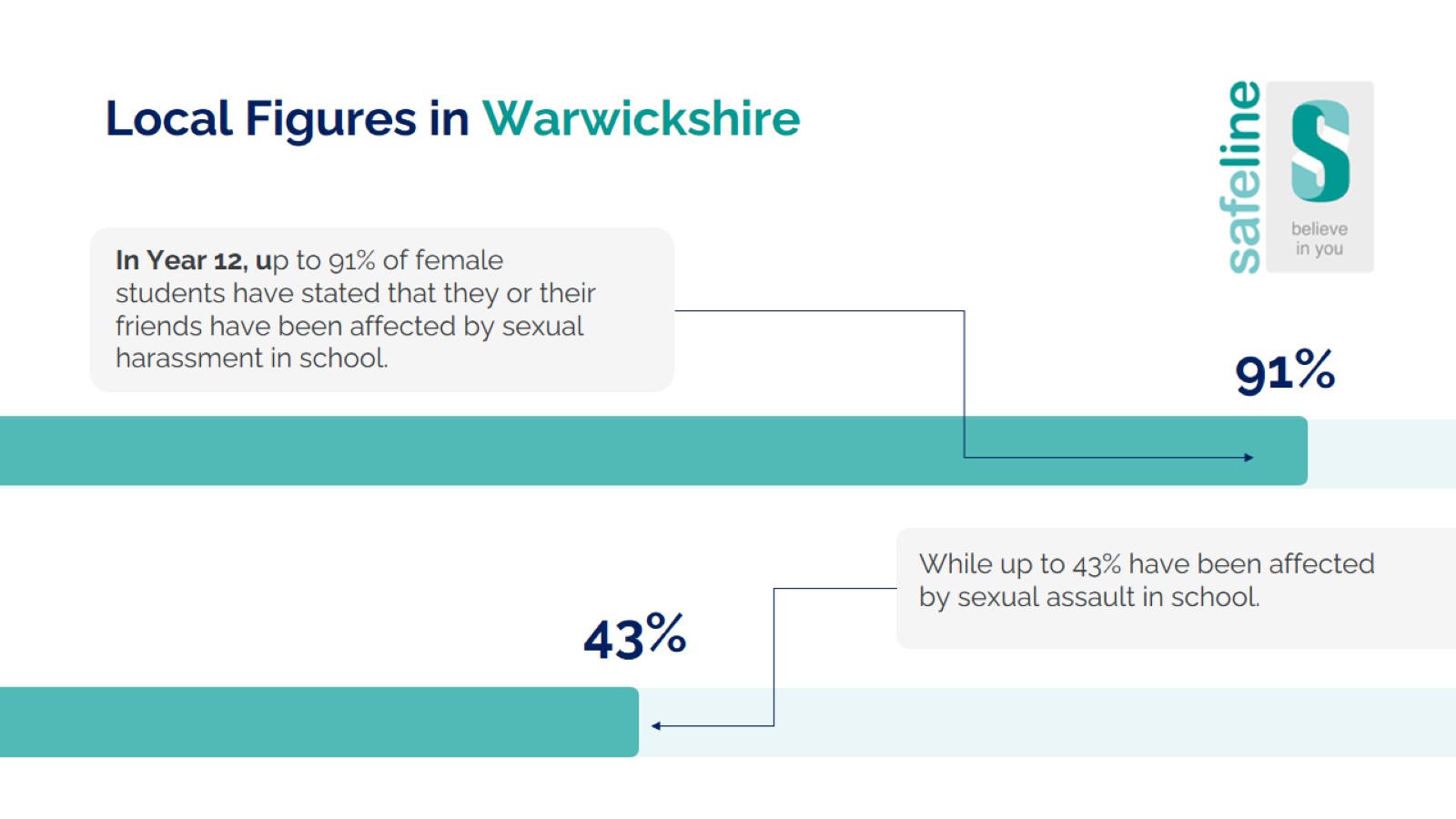 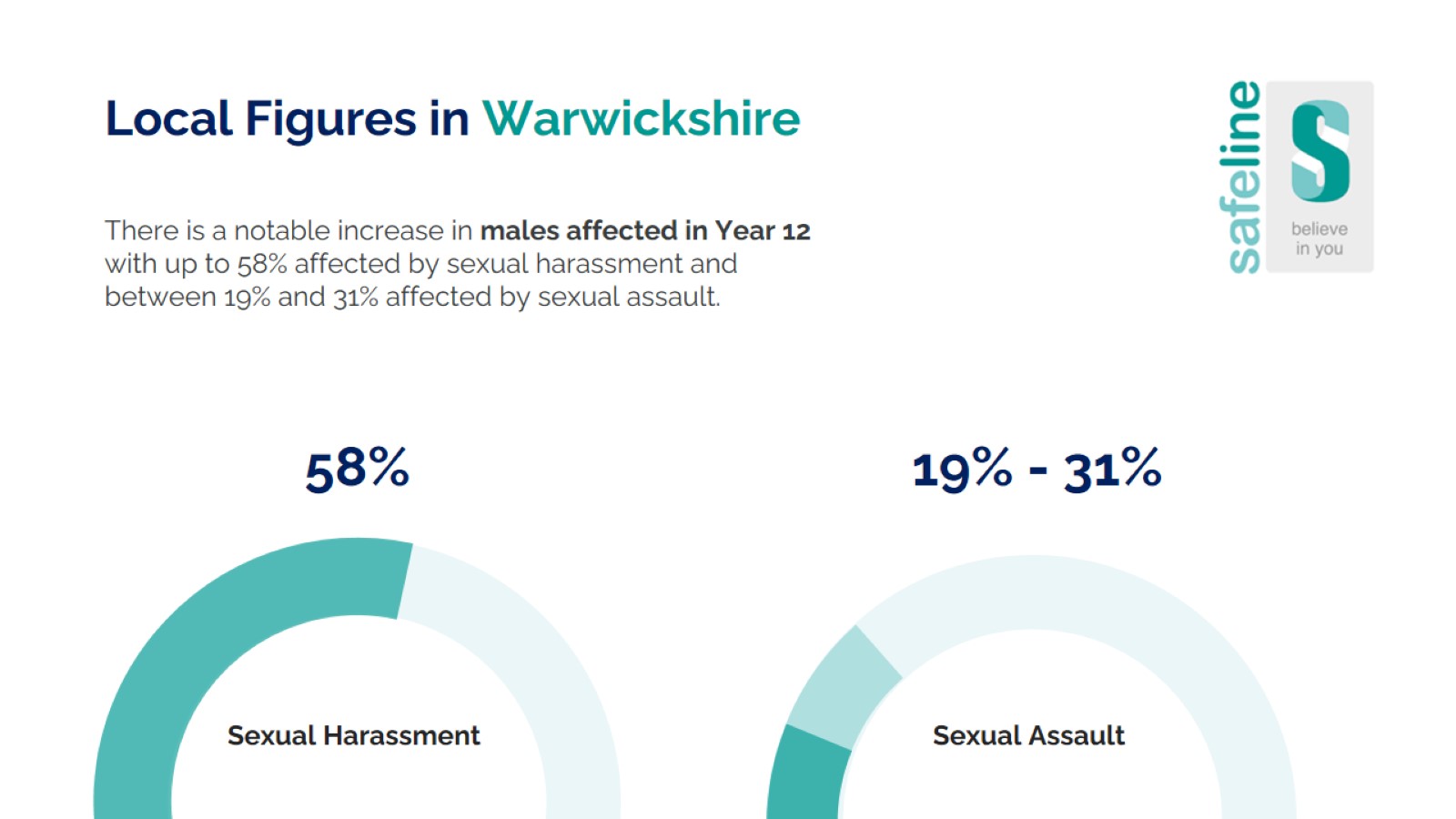 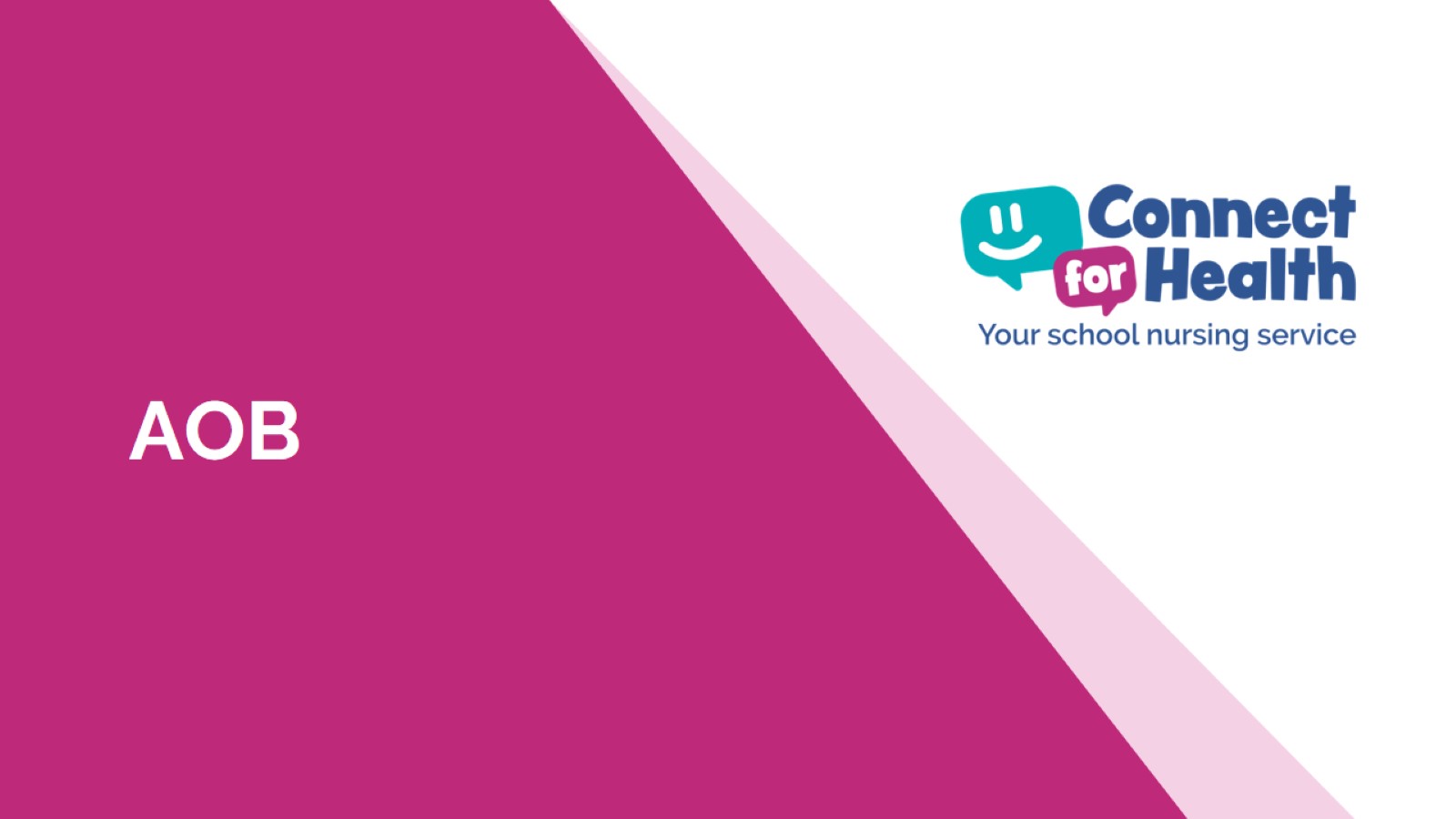 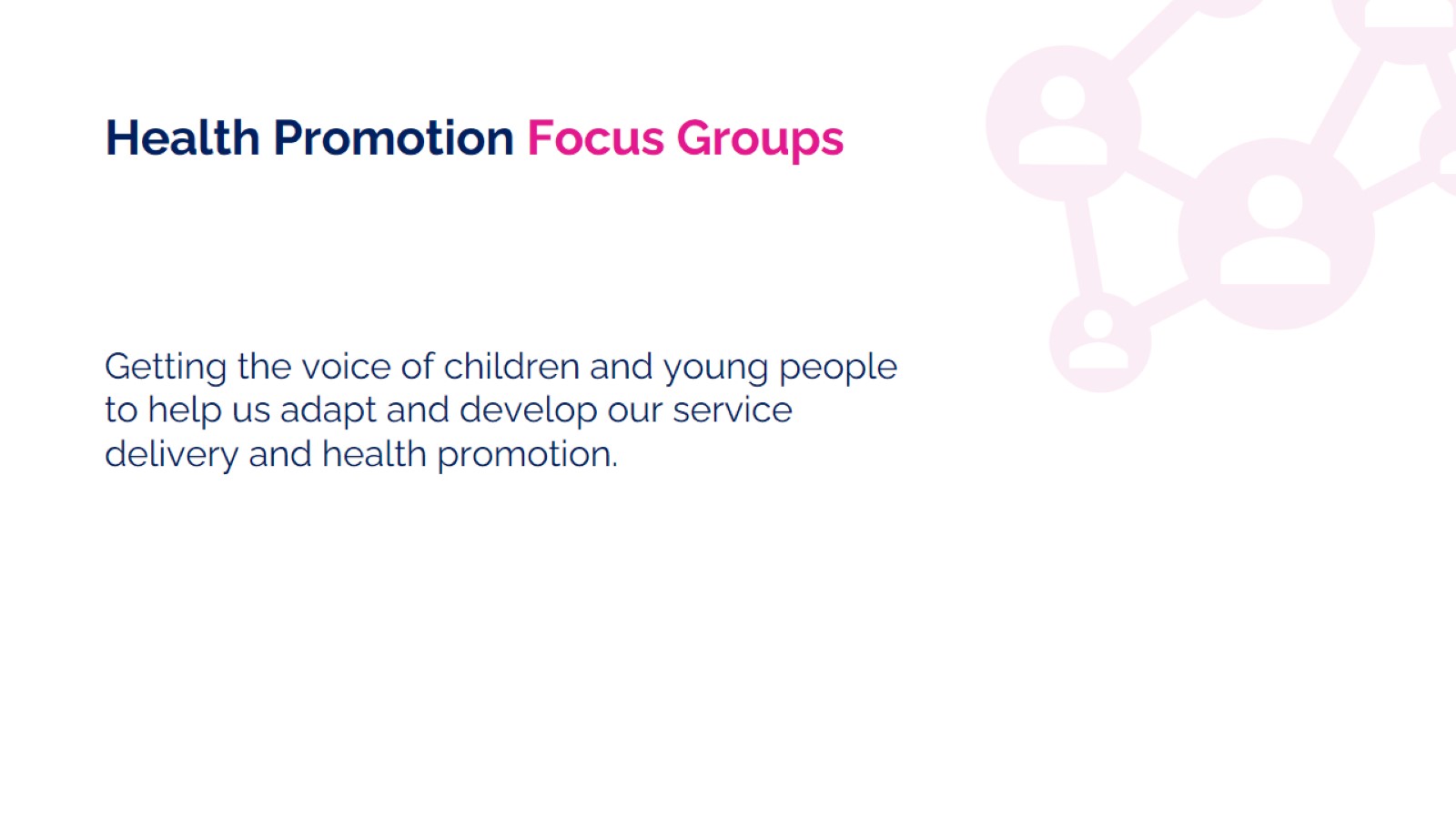 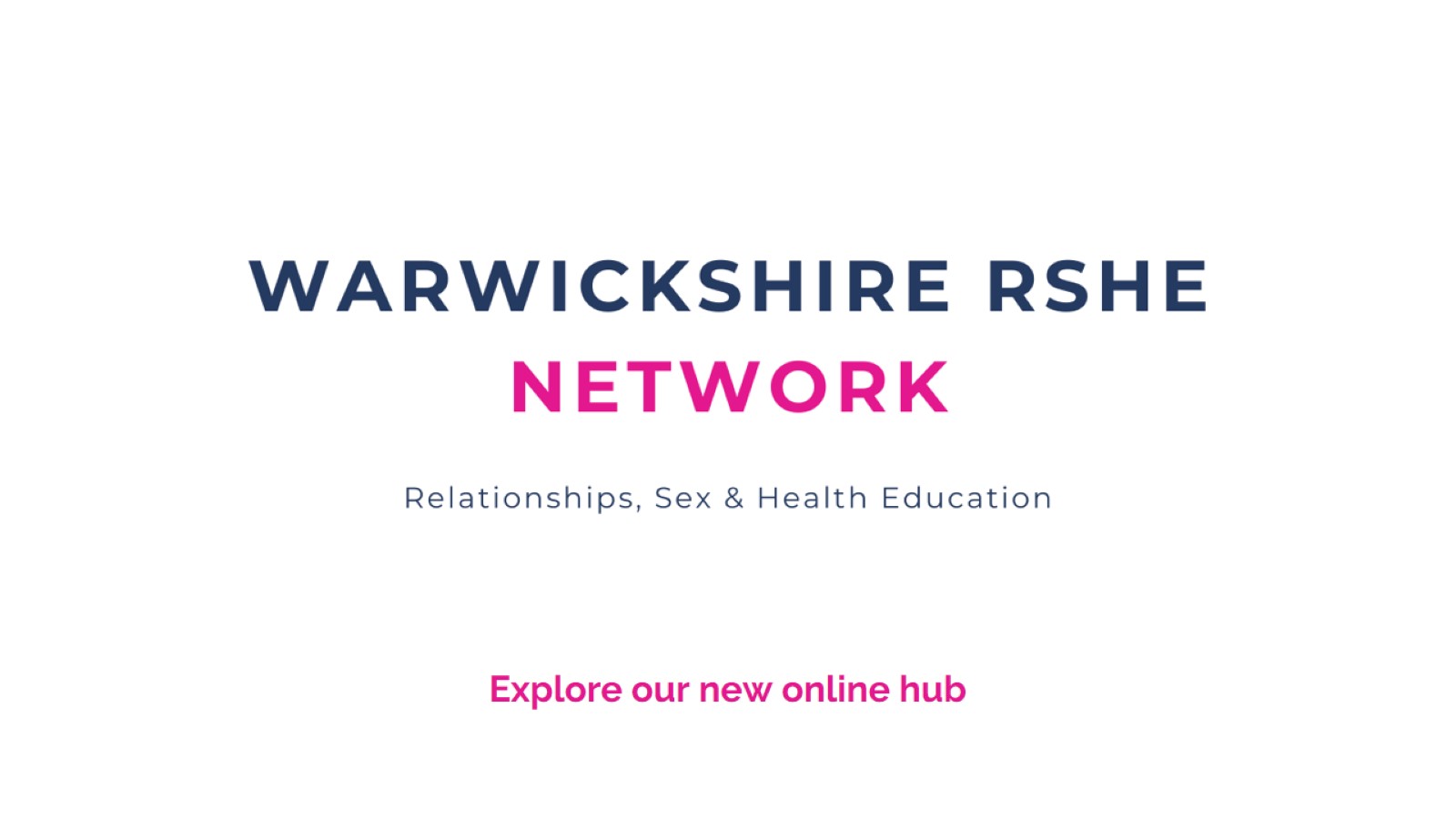 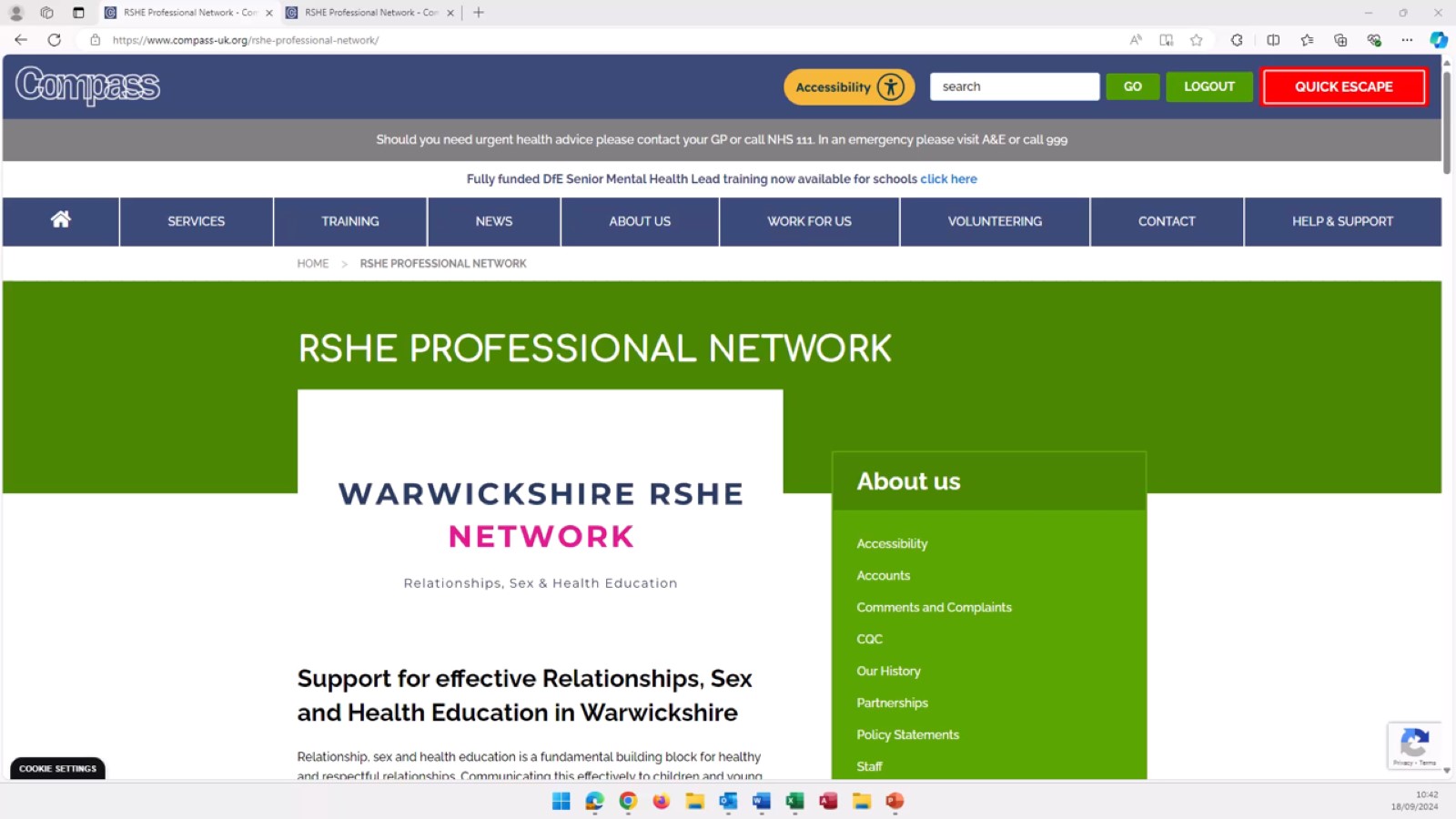 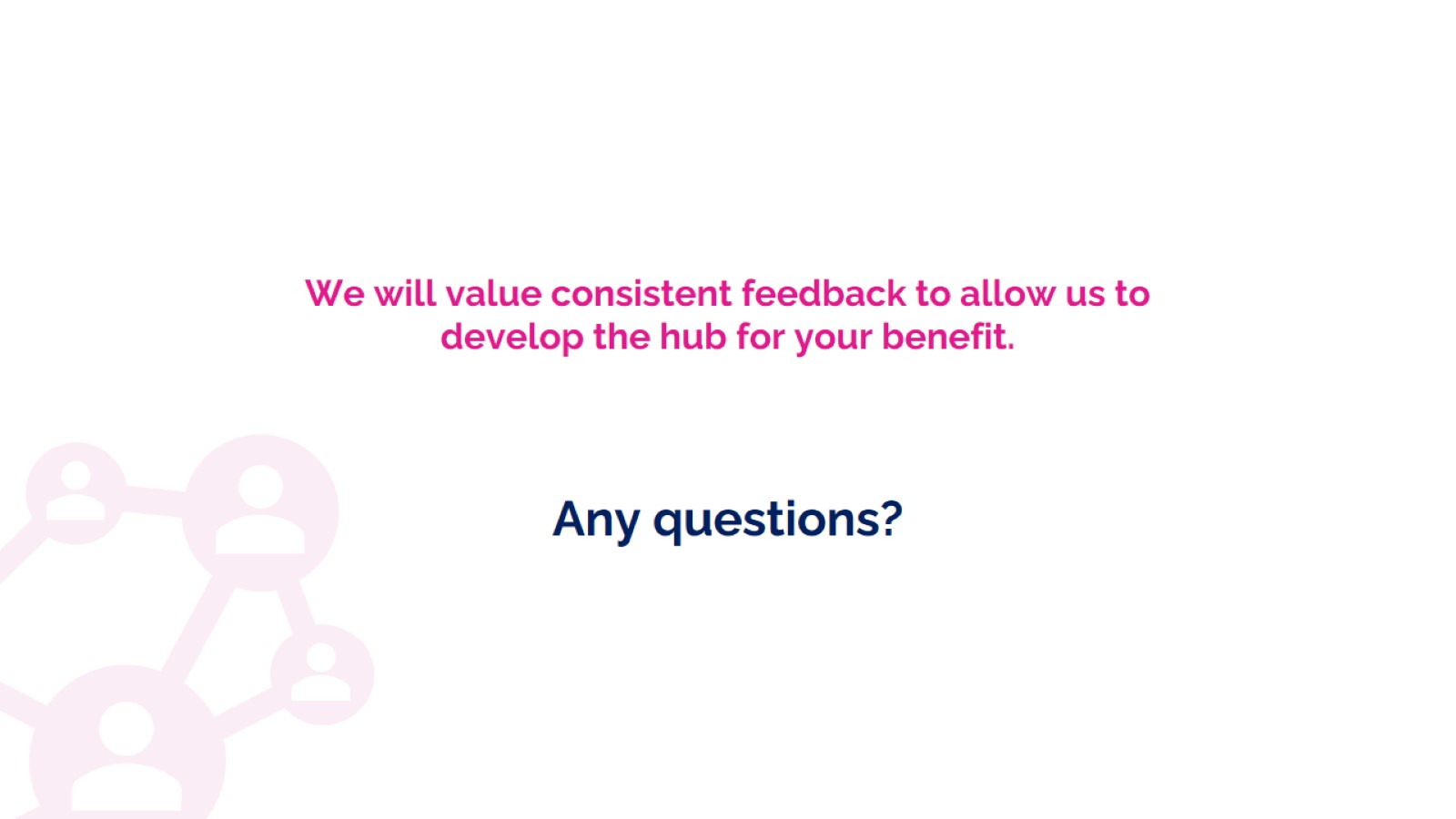